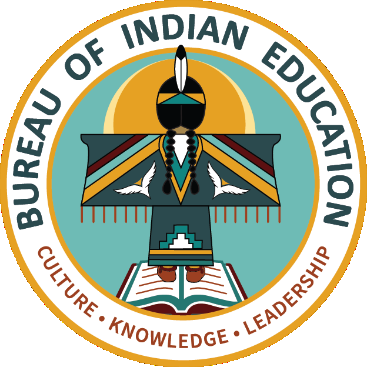 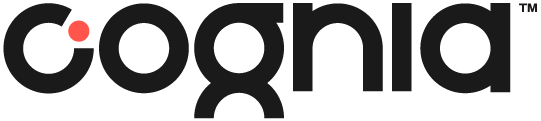 Welcome!
The training will begin shortly
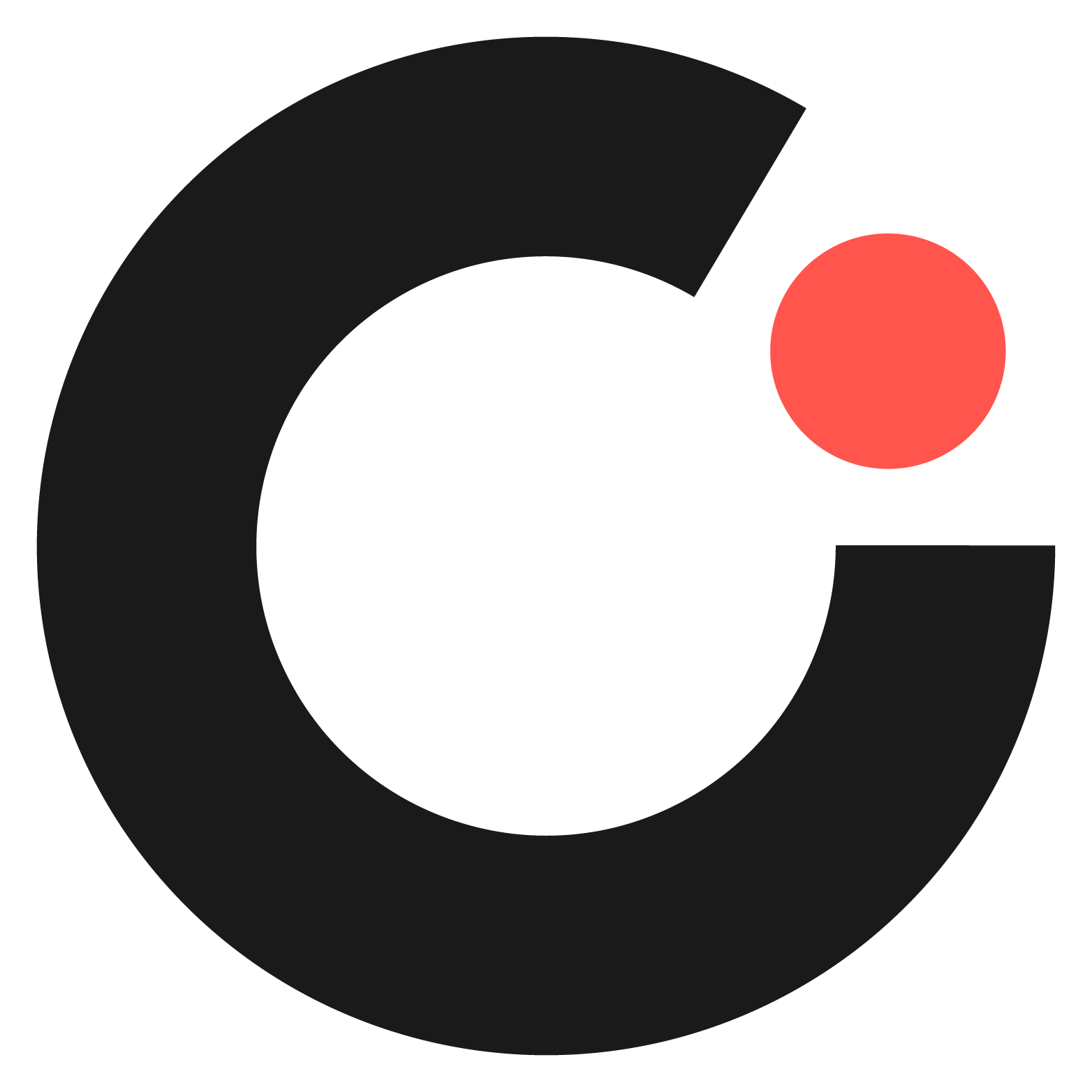 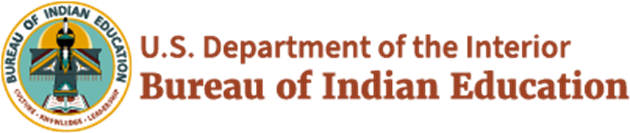 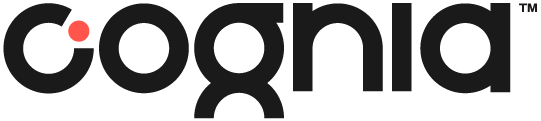 BIE Science Benchmark
September 22, 2023
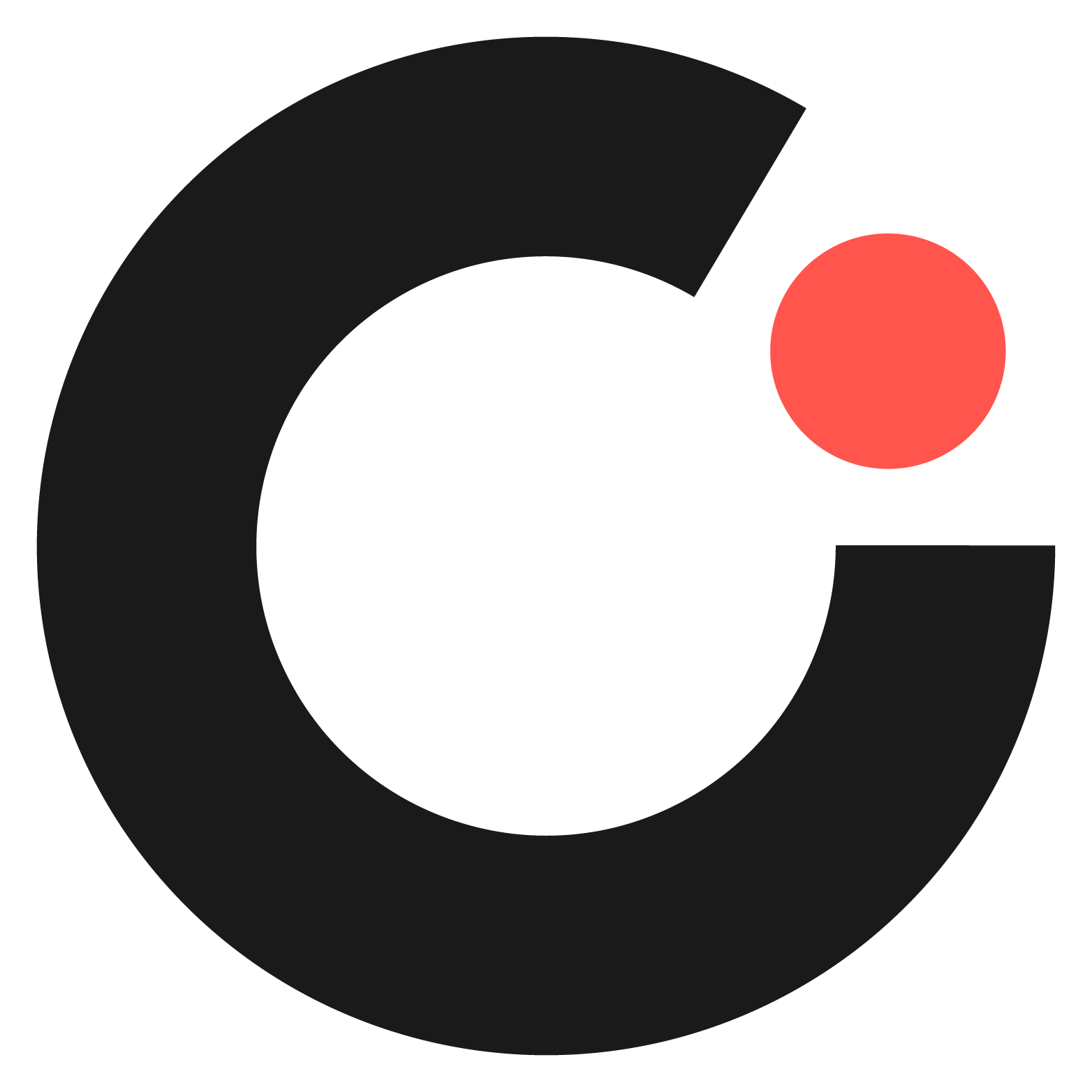 Housekeeping
All participants should remain on mute with their video off.
Post all questions to the chat.
Questions will be addressed at each section break.
Please add your name, email, and school to the chat.
This training will be recorded. 
The recording will be posted to the Help & Support page, https://bie.onlinehelp.cognia.org/training.
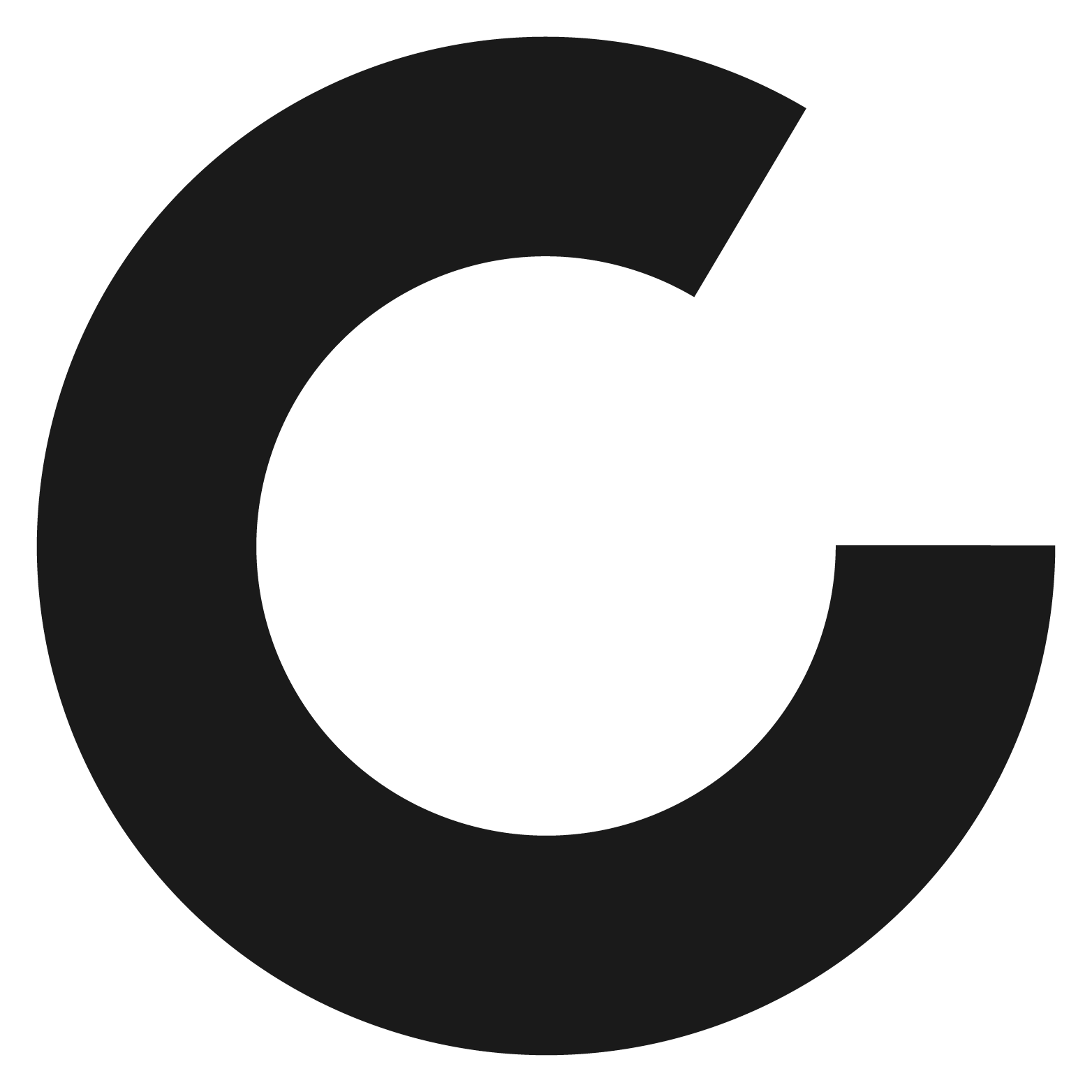 Welcome & Introductions
Bureau of Indian Education (BIE)
Aurelia Shorty, Education Program Specialist, Project Manager for Science
Dr. Carmenia Becenti, Acting Chief Academic Officer
Donald Griffin, Section 504 Program Coordinator
Cognia
Mara Allaire, Program Manager
Sarah McCain, IT Project Manager II
eMetric
Aarti Jagtap, Project Manager III
Kaelee Harper, Senior Support Center Manager
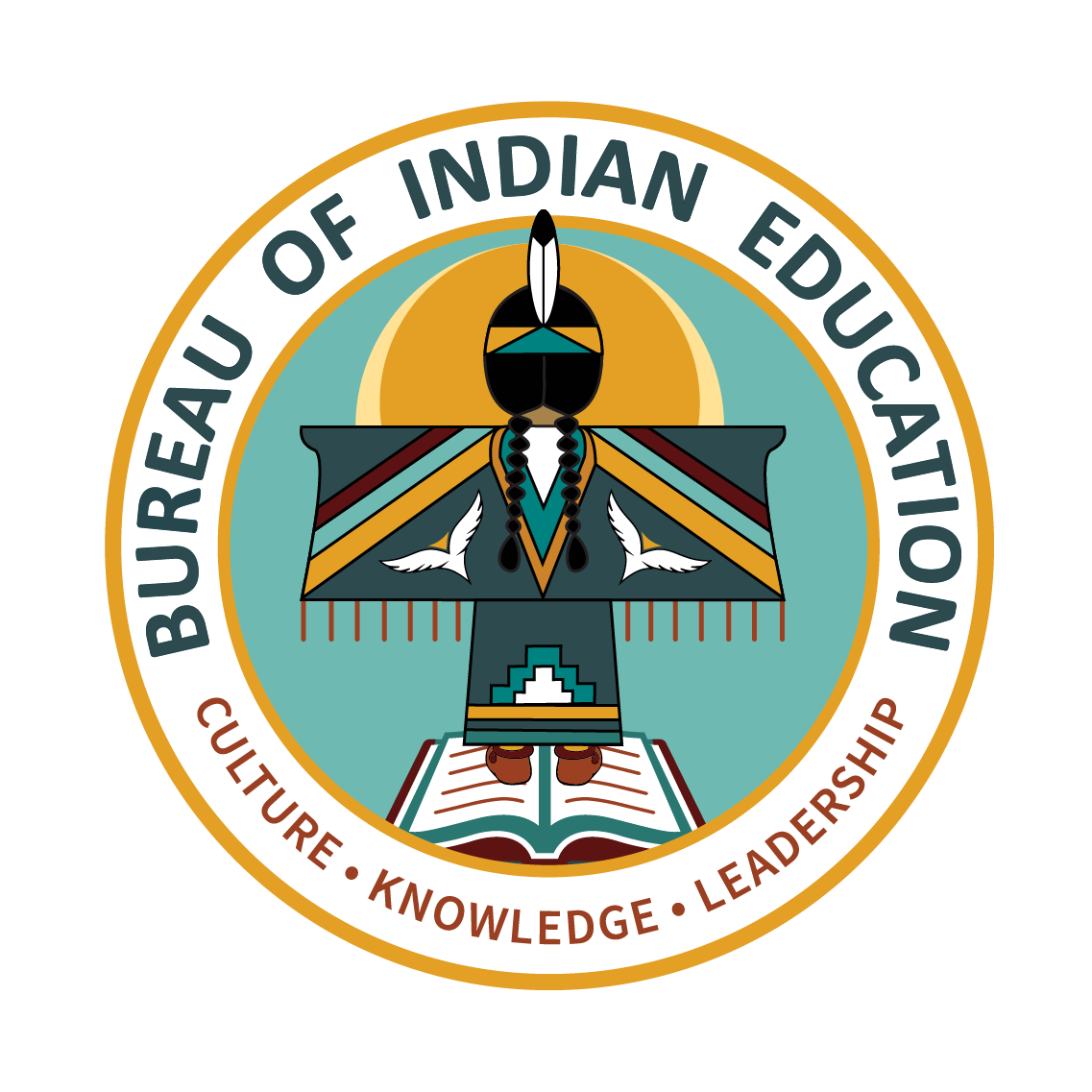 Bureau of Indian Education Science Benchmark Assessment Fall 2023 ITC Training
Aarti Jagtap, eMetric
Kaelee Harper, eMetric
Agenda
Key Dates
Overview of System and Testing Process
User Management
Site Technology Preparation and Network Requirements
Technology Requirements
Features for Reliable and Secure Testing
Site Readiness Procedure
Additional Training Resources
Reminders
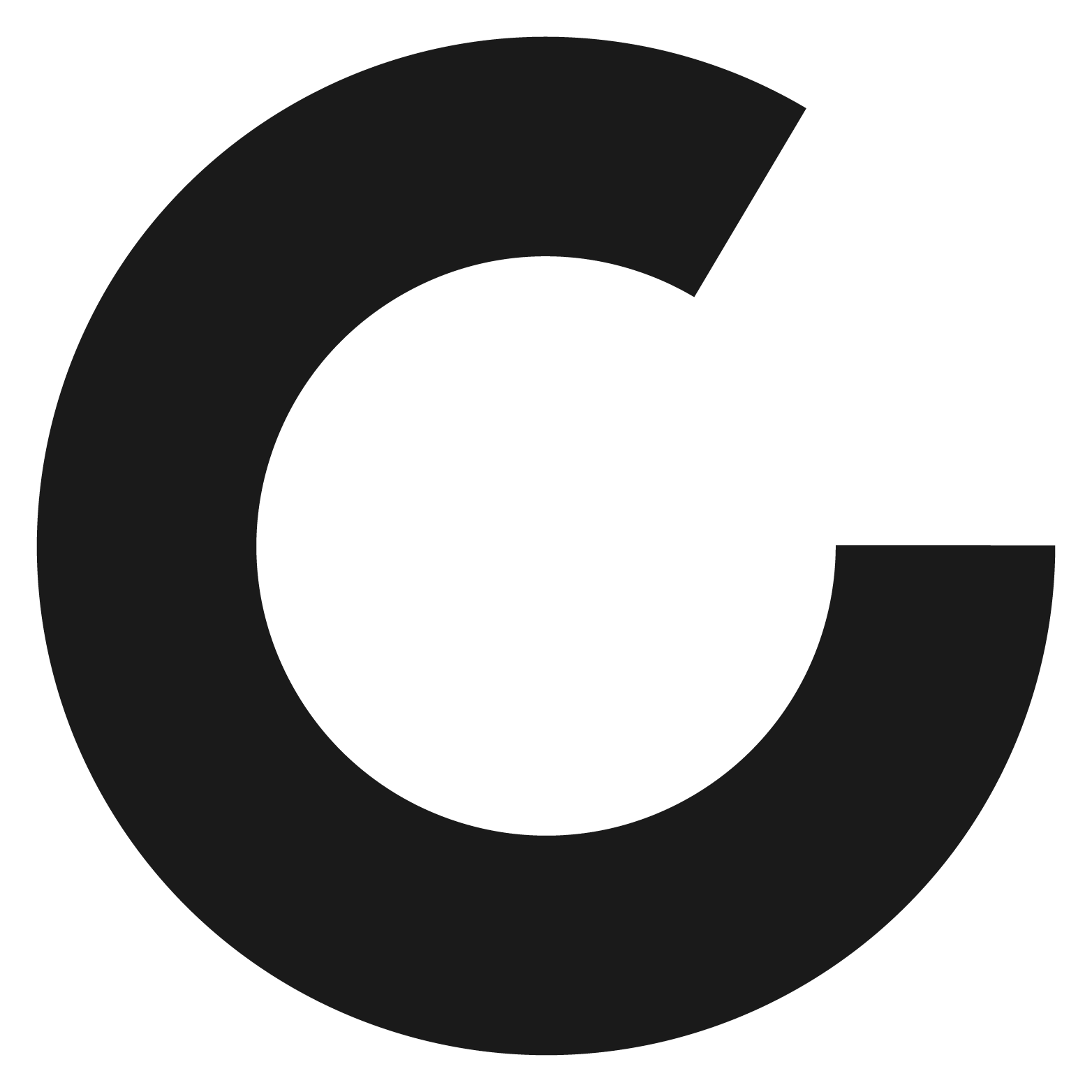 Science Benchmark Overview
Overview
Three grade levels – grade 5, middle school, high school
4 forms per grade level
Each form covers different content/standards
12–14 items per form
10–12 selected response
2 open ended response
Aligned to Next Generation Science Standards (NGSS)
Administer based on curriculum and pacing
Format
Available through eMetric Portal
Online 
Students assess in kiosk
Paper 
Available for download from administration home page
Key Dates
BIE Science Assessment
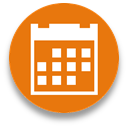 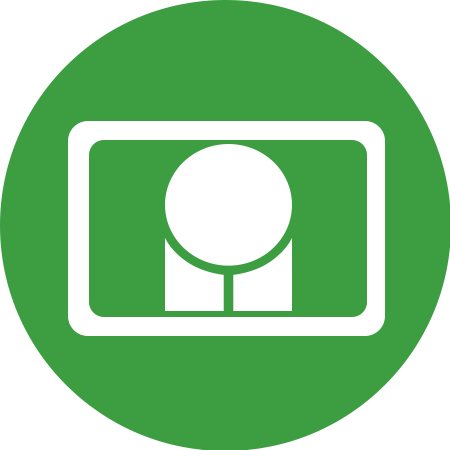 BIE Science Assessment Portal: 
Online Test Administration System
https://bie.cognia.org
BIE Science Assessment Student Test Interface: 
Student Test Delivery System
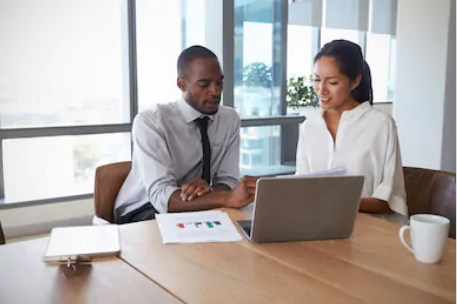 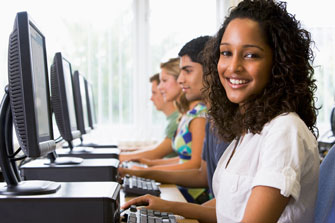 BIE Science Assessment Online System
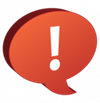 Test Preparation Process
STC 
Create user accounts
Add/edit/transfer students
Assign accessibility features & accommodations
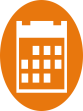 ITC
Download and install kiosks/apps
Complete Site Readiness Test
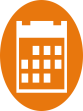 STC or TA
Create classes
Schedule classes for test
Print/distribute log-in tickets
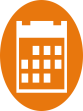 Students
Launch kiosk or browser
Log-in and test
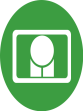 TA 
Score human scored items on tests
View results in Data Interaction
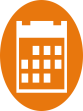 After testing…
Portal Access
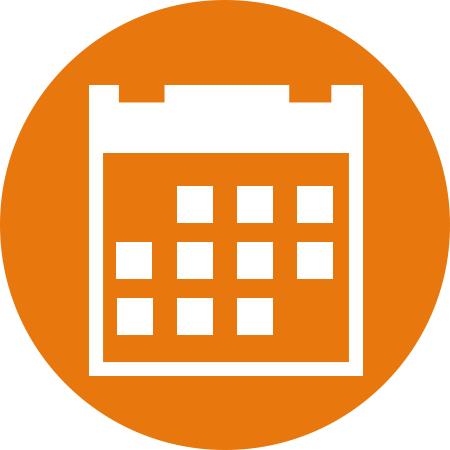 Access
http://bie.cognia.org
Open all year, previous accounts can be used
For new School Test Coordinators, please contact BIE. Accounts will be created by Cognia & credentials will be emailed to you
STCs will create all new portal user accounts
Usernames must be unique 
Your email address controls your account
New users will receive two automated emails, one with username and one with temporary password from bietechsupport@cognia.org
When an account is deactivated or reactivated, the user will receive an email
User Roles
Portal Log-in
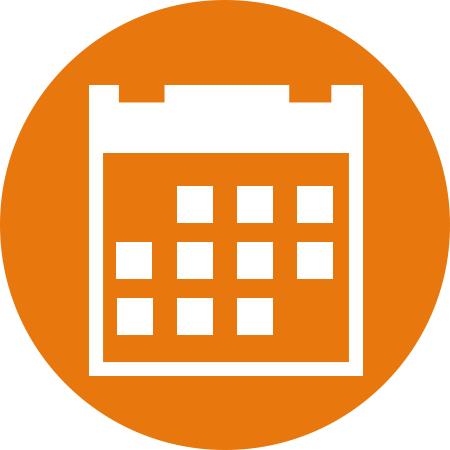 Portal URL: https://bie.cognia.org/
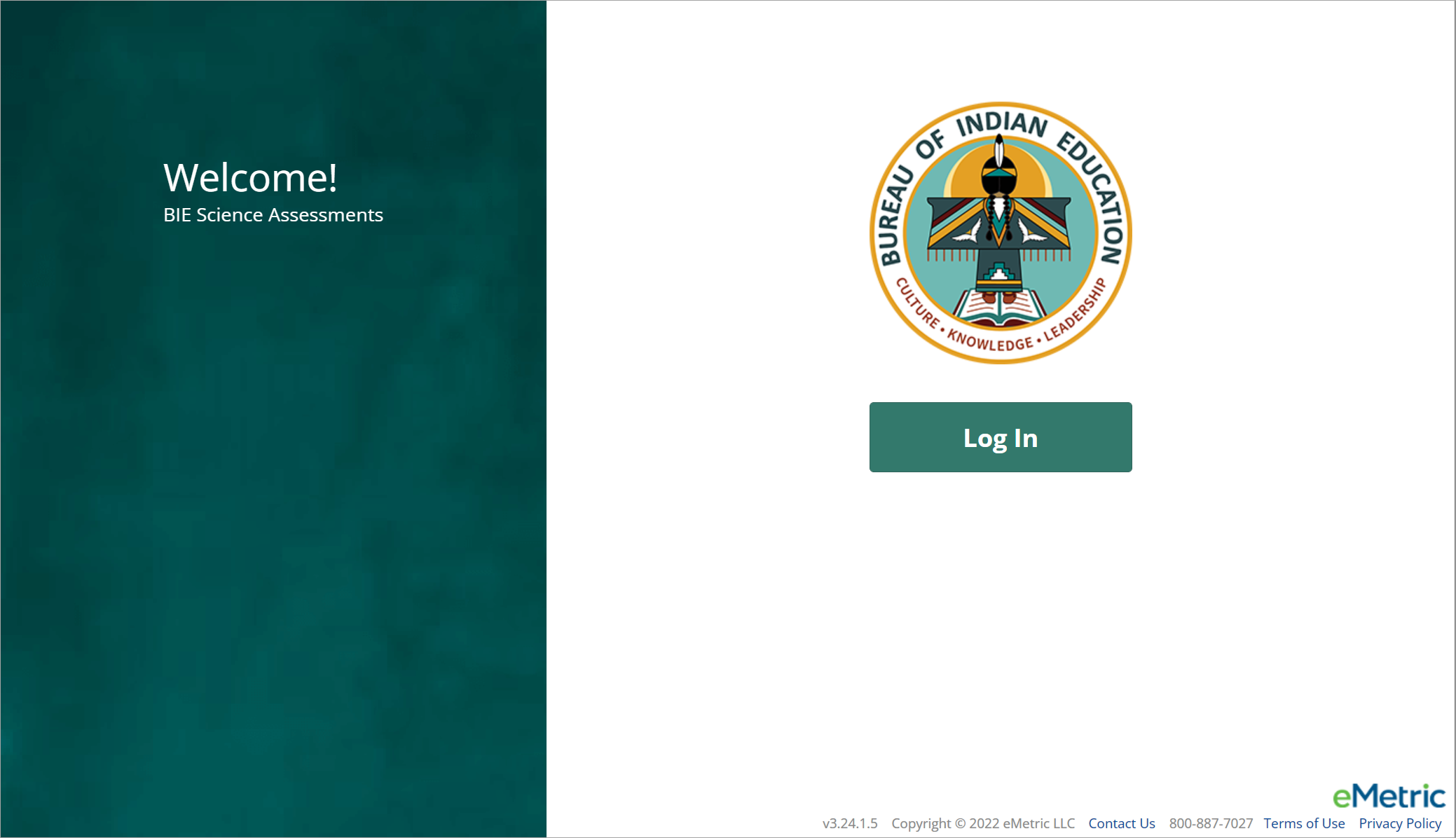 User Accounts & Access
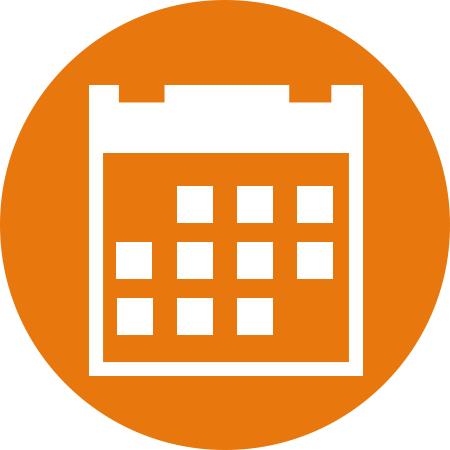 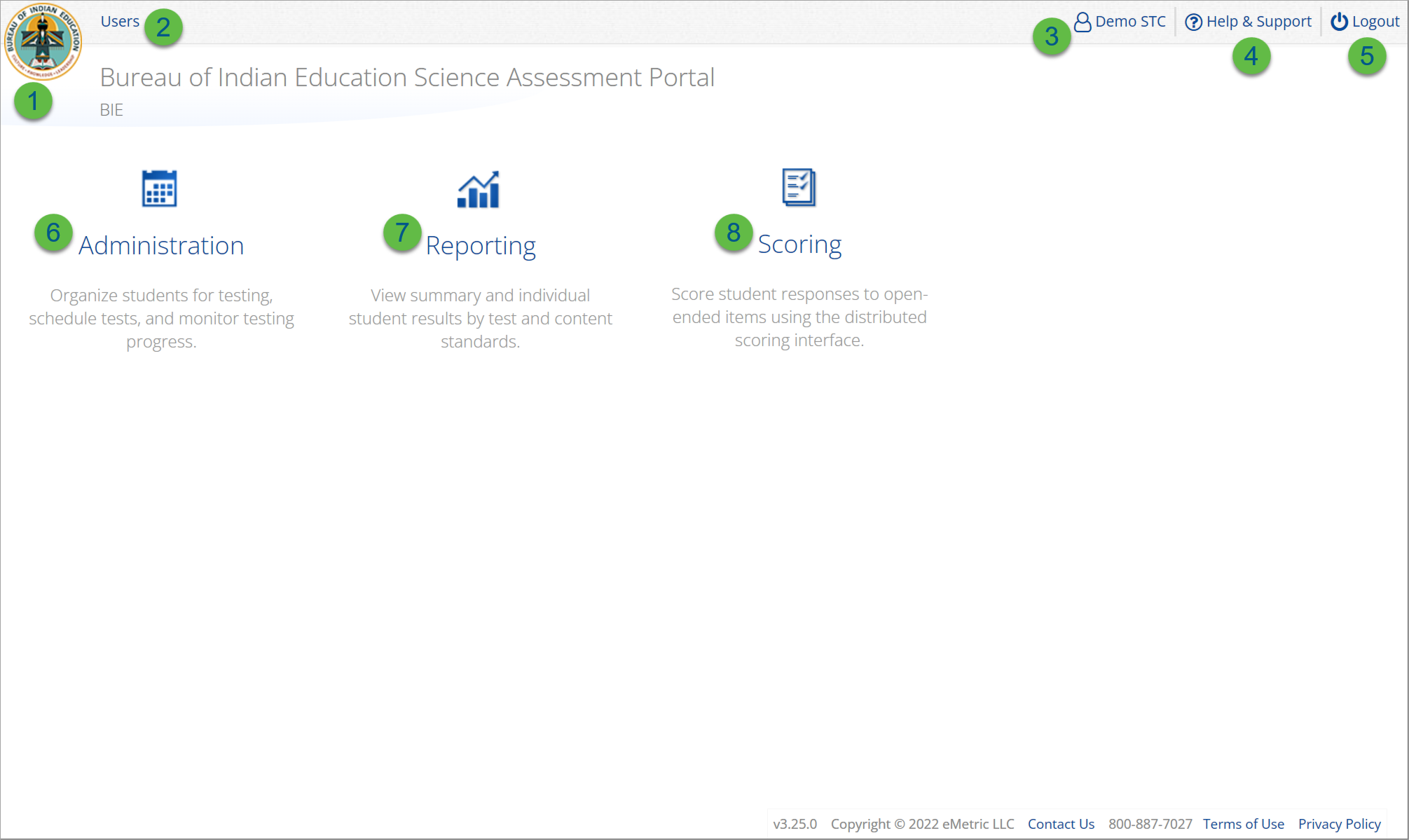 TA Only!
Administration
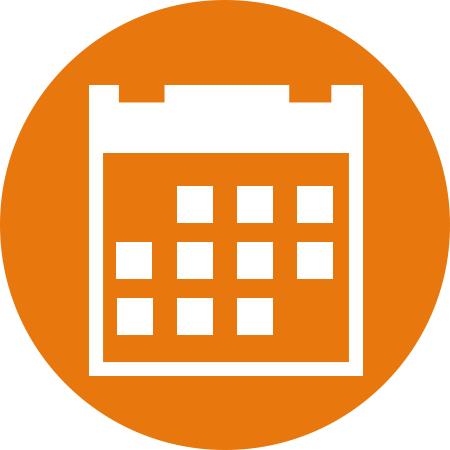 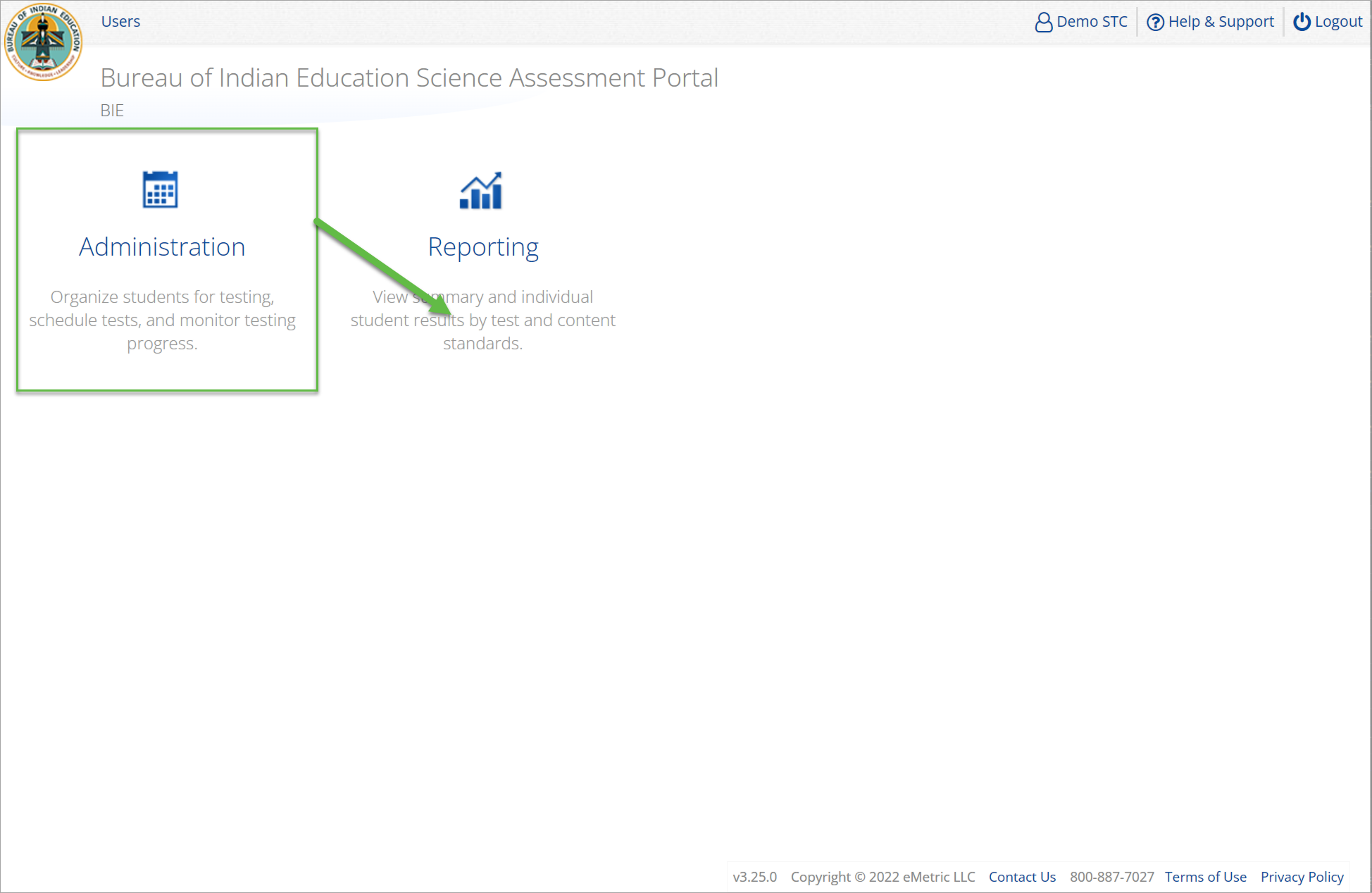 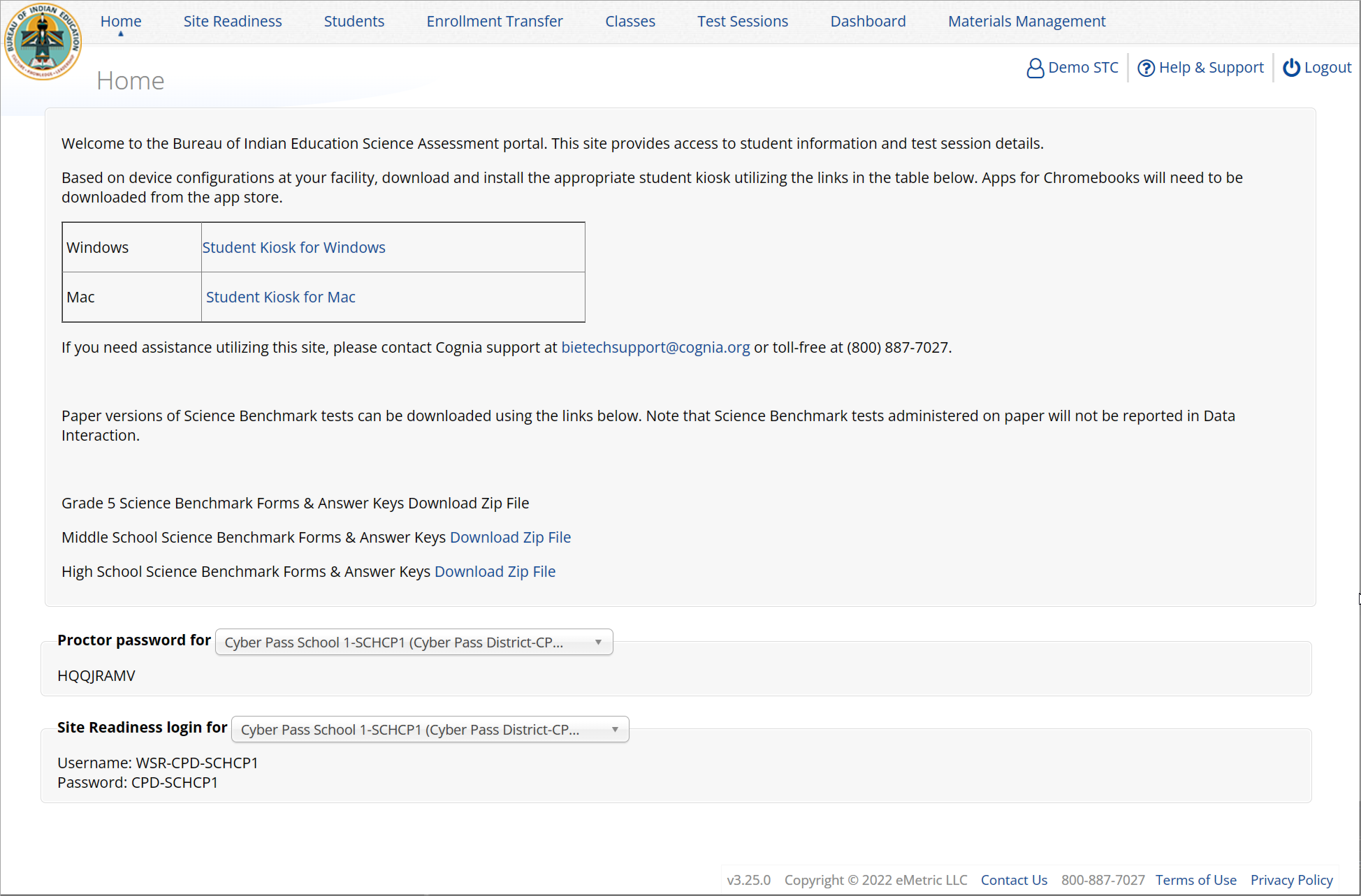 Administration Workflow
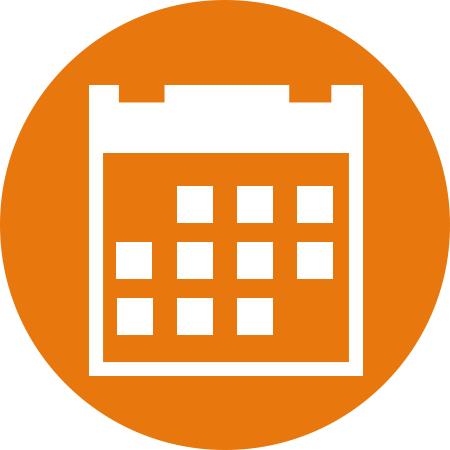 [Speaker Notes: The next component of the MEA Portal that we are going to go over is the Administration component. 

The Administration component consists of 5-6 tabs depending on your account type. 
Home – this is where you can view important announcements, access links for downloading the Kiosks, and attain the Proctor Password and Site Readiness log in credentials. 
Site Readiness – this is where you can certify your site as ready for testing.
Students – this is where you can assign student accommodations. 
Classes – this is where you can verify your rosters for testing.
Test Sessions – this is where you will schedule your classes for test sessions. 
And, the Dashboard – this is where you can view helpful charts and data at the district level.]
Administration: ITC Account
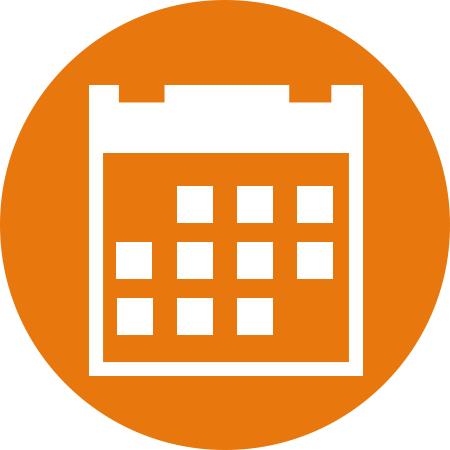 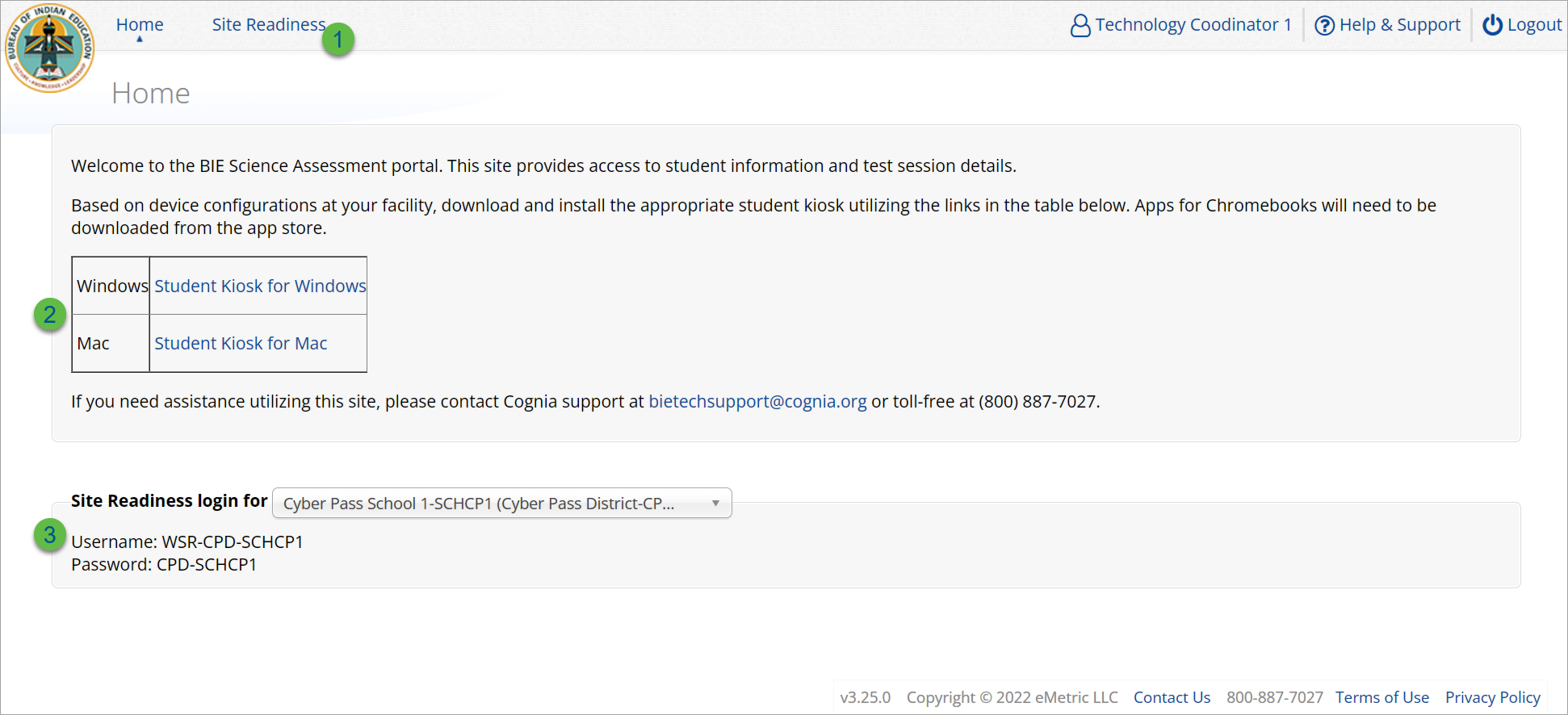 Site Setup & Site Readiness
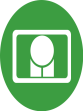 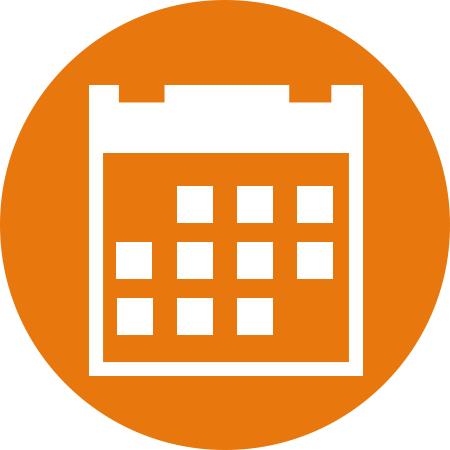 Installation
Download and install Kiosk and Mobile Apps
 Conduct Site Readiness Testing
Site Readiness login credentials are available in the Portal
Run the test on each device configuration 
 Review Results
Details are available on the Site Readiness tab in the Portal
 Site Certification
Certify your site as “Ready for Testing” in the Portal
[Speaker Notes: The first step for conducting Site Readiness testing is to download and install the Kiosks and Mobile Apps onto the devices that will be used for testing at your school. 
Once you’ve downloaded and installed your Kiosks and Mobile Apps, log in to the Portal to retrieve the site readiness login credentials for your school. 
Launch the kiosk or the app and login using the site readiness credentials. 
Run the test on a handful of devices for each configuration. 
Once you’ve successfully completed your Site Readiness testing, log back into the Portal and navigate to the Site Readiness tab within the Administration component. Here, you can view the details of the devices that you used for Site Readiness testing. 
Finally, you’ll certify your site as ready for testing. 

Each site has it’s own login credentials for Site Readiness. Each school needs to be certified as ready for testing.]
Site Technology Preparation
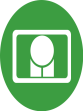 Browser Requirements 
BIE Science Benchmark Assessment & Practice Tests
Available on Chrome, Safari, Firefox, and Microsoft Edge
Browser Student Testing Interface: https://bie.cognia.org/student 
Ensure no network settings enforce private browsing or history/cache delete
Do not need to run Site Readiness
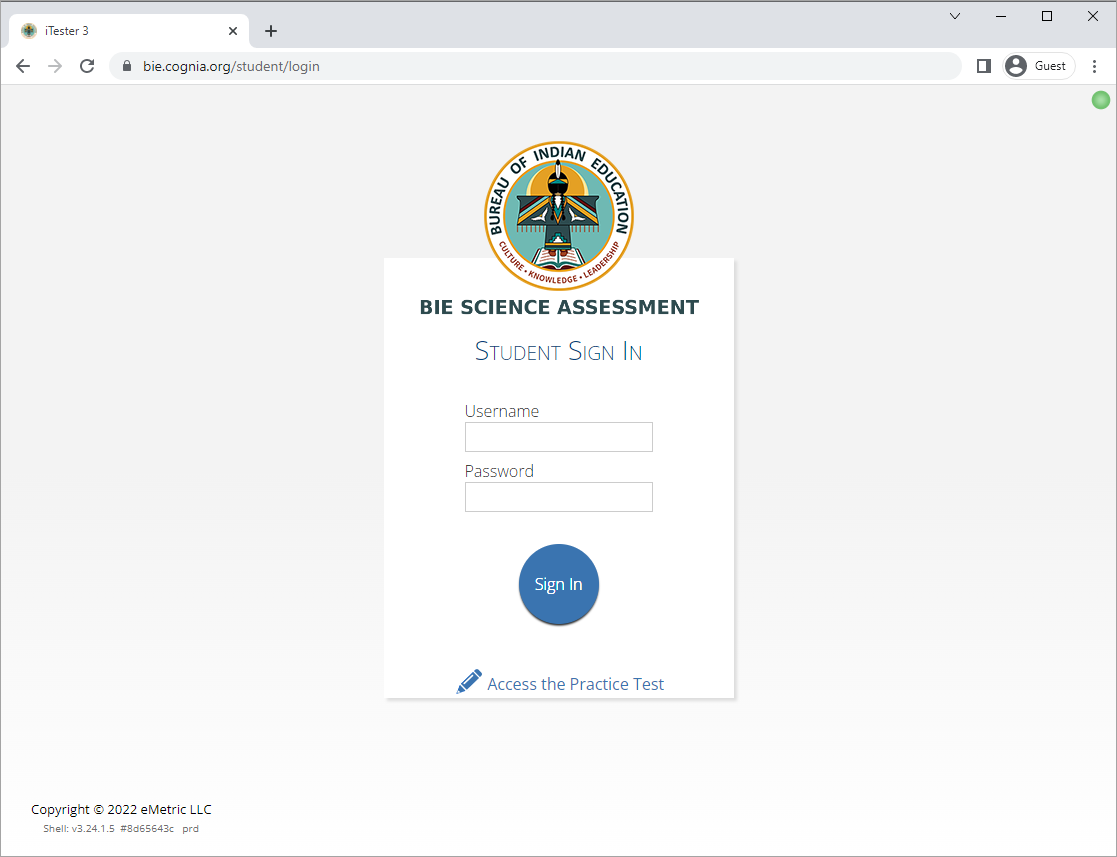 Site Technology Preparation
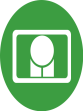 Kiosk Requirements 
Windows and Mac Applications
Available to download in the Portal on 11 September 2023

Chromebook Application
Available in the Chrome Webstore 
BIE Science Assessment
Add to Google Admin through App Store
Chrome App will update upon launch of the kiosk
Site Technology Preparation
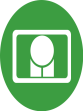 System Requirements
Site Technology Preparation
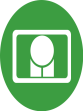 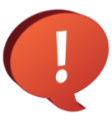 Updated Sep 13, 2023.  Check the Cognia help and support site for more recent updates.
Technology Requirements
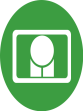 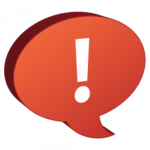 Important Reminders
The BIE Science Benchmark Assessment can be taken with a browser or by using the kiosk
Students testing on devices that do not meet the Student Workstation Specifications are likely to encounter performance-related issues during testing. 
Technology Guidelines may be updated throughout the test administration window as new operating systems are released and tested.  
Do not update your test device OS until the Technology Guidelines have been updated.
Technology Requirements
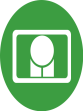 Windows
MSI for distribution using GPOs
Mac
We stopped supporting macOS 10.15 on 30 November 2022 
Chrome
Students should launch app from App tray, they should NOT log in to the Chromebook
 
For managed Chromebooks, ensure “Do not erase all local data” is selected in Device Settings/User Data
 
For managed Chromebooks, ensure “Allow App to manage power” is disabled in Device Settings/App Management

Non-managed Chromebooks manufactured after 2017 will not run-in kiosk mode, you must use as managed device to test
Technology Requirements
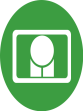 Firewalls
Allow traffic through ports 80 and 443

Proxy and Content Filters Servers
List of URLs to whitelist on ports 80 and 443 available in Kiosk Installation Guide

Sandboxing Applications (e.g. Deep Freeze)
Choose network folder or local folder that is not touched by the sandboxing applications
 
Applicable for both stored response and kiosk installation folders

Thin Clients
Ensure there is enough memory, CPU, and bandwidth on the server to accommodate multiple student test sessions.

Client requires a minimum of 80 MB per Client session.
Site Readiness
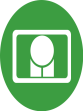 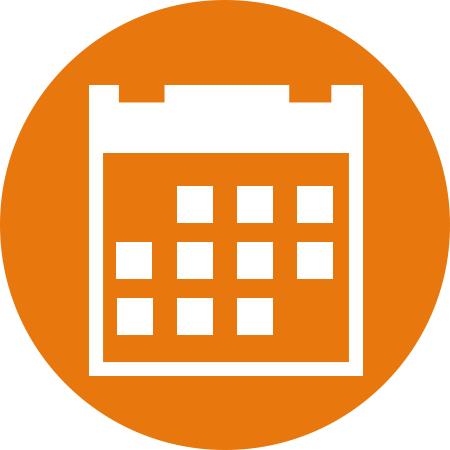 1. Review the Kiosk Installation Guide 
https://bie.onlinehelp.cognia.org/ 
2. Download & Install Kiosks 
Download Windows or Mac kiosks from BIE Science Assessment Portal
Download Chrome app from appropriate app store
3. Conduct Site Readiness Testing
Run both tests on each device configuration 
4. Certify Site
Certify your site as “Ready for Testing” in the Portal
Site Readiness
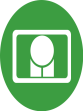 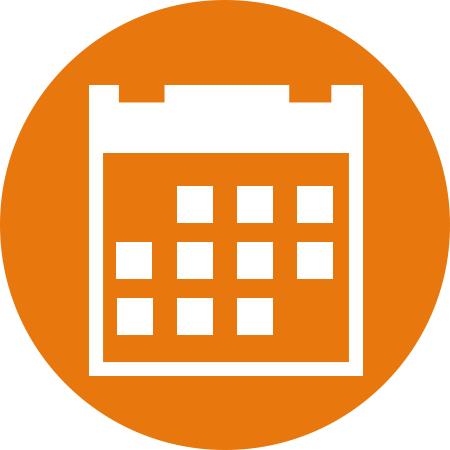 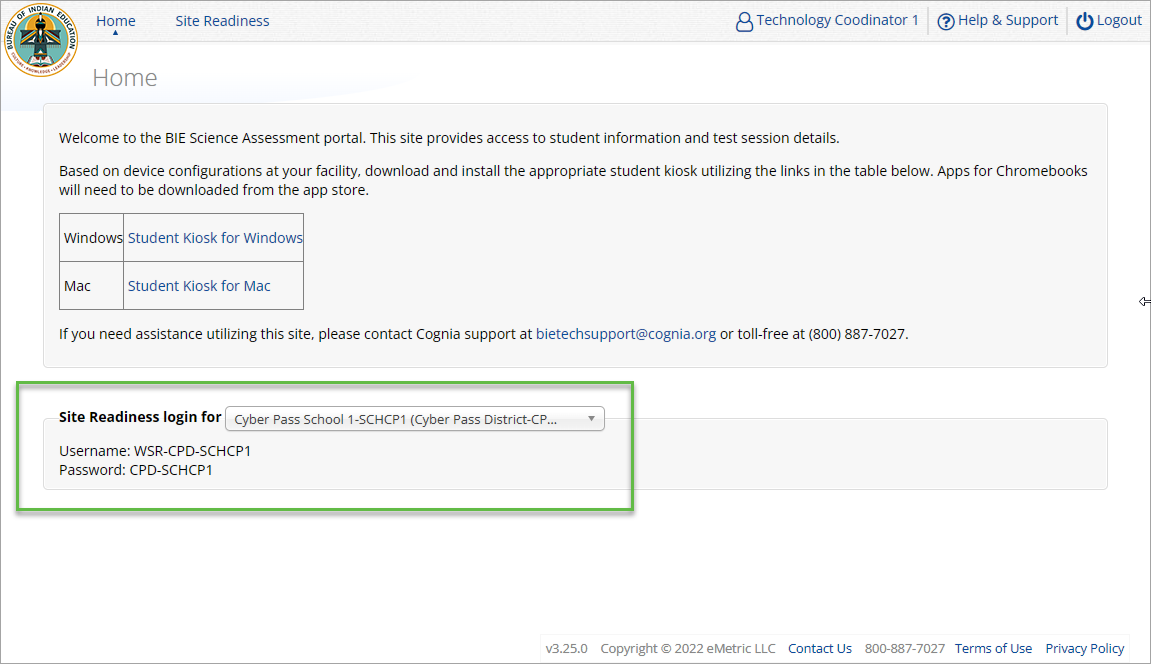 [Speaker Notes: The first step for conducting Site Readiness testing is to download and install the Kiosks and Mobile Apps onto the devices that will be used for testing at your school. 
Once you’ve downloaded and installed your Kiosks and Mobile Apps, log in to the Portal to retrieve the site readiness login credentials for your school. 
Launch the kiosk or the app and login using the site readiness credentials. 
Run the test on a handful of devices for each configuration. 
Once you’ve successfully completed your Site Readiness testing, log back into the Portal and navigate to the Site Readiness tab within the Administration component. Here, you can view the details of the devices that you used for Site Readiness testing. 
Finally, you’ll certify your site as ready for testing. 

Each site has it’s own login credentials for Site Readiness. Each school needs to be certified as ready for testing.]
Site Readiness
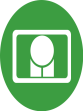 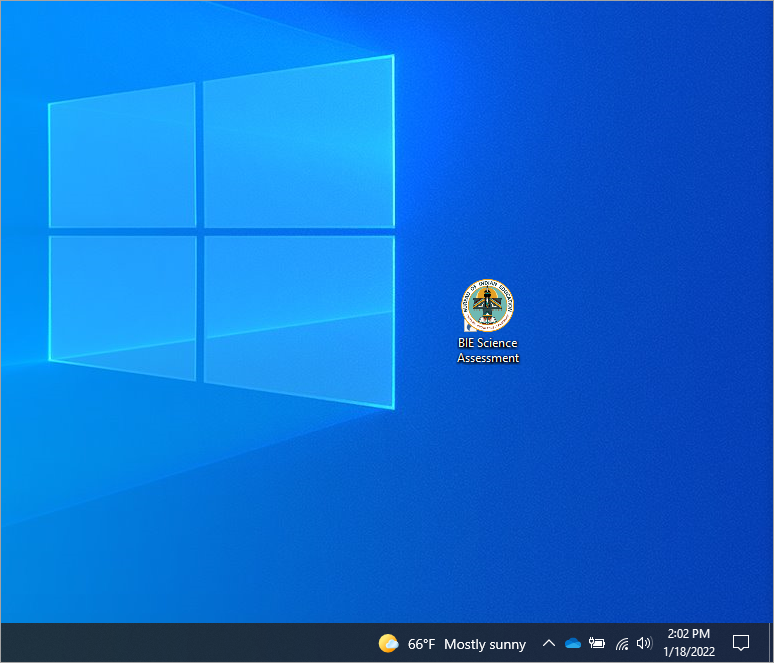 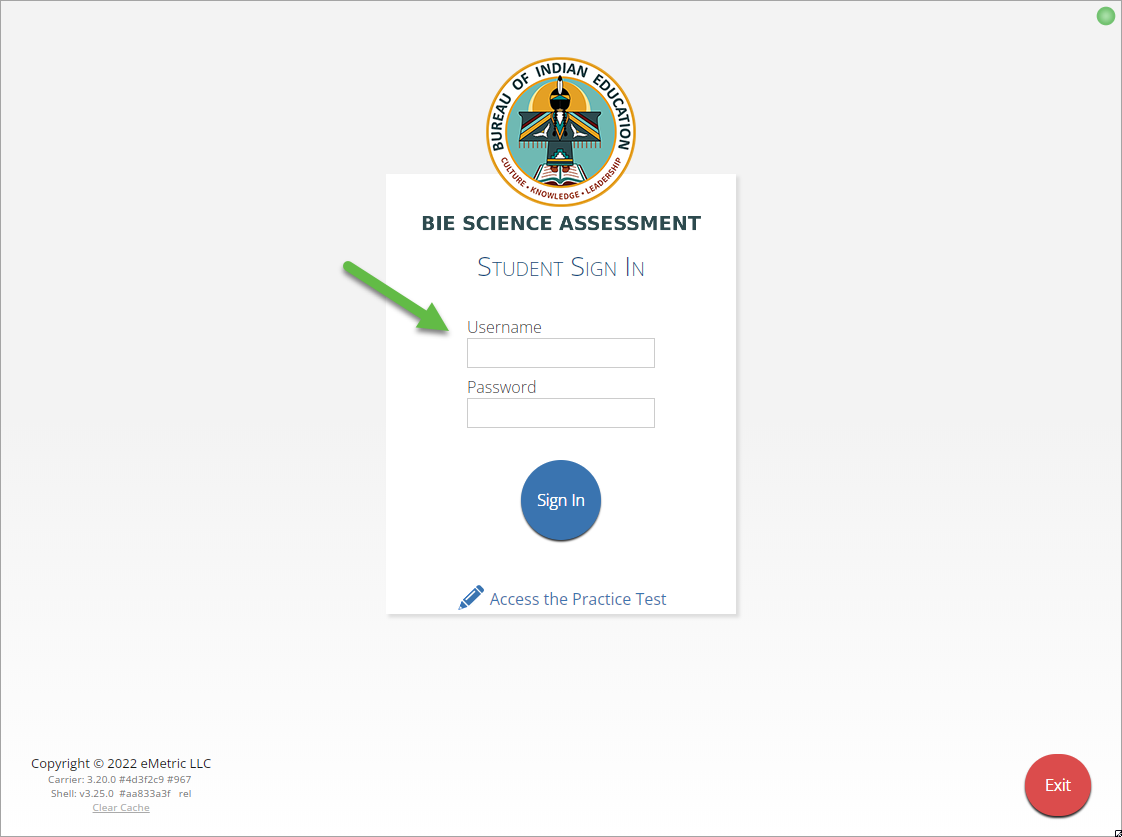 [Speaker Notes: The first step for conducting Site Readiness testing is to download and install the Kiosks and Mobile Apps onto the devices that will be used for testing at your school. 
Once you’ve downloaded and installed your Kiosks and Mobile Apps, log in to the Portal to retrieve the site readiness login credentials for your school. 
Launch the kiosk or the app and login using the site readiness credentials. 
Run the test on a handful of devices for each configuration. 
Once you’ve successfully completed your Site Readiness testing, log back into the Portal and navigate to the Site Readiness tab within the Administration component. Here, you can view the details of the devices that you used for Site Readiness testing. 
Finally, you’ll certify your site as ready for testing. 

Each site has it’s own login credentials for Site Readiness. Each school needs to be certified as ready for testing.]
Site Readiness
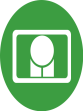 Site Readiness
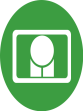 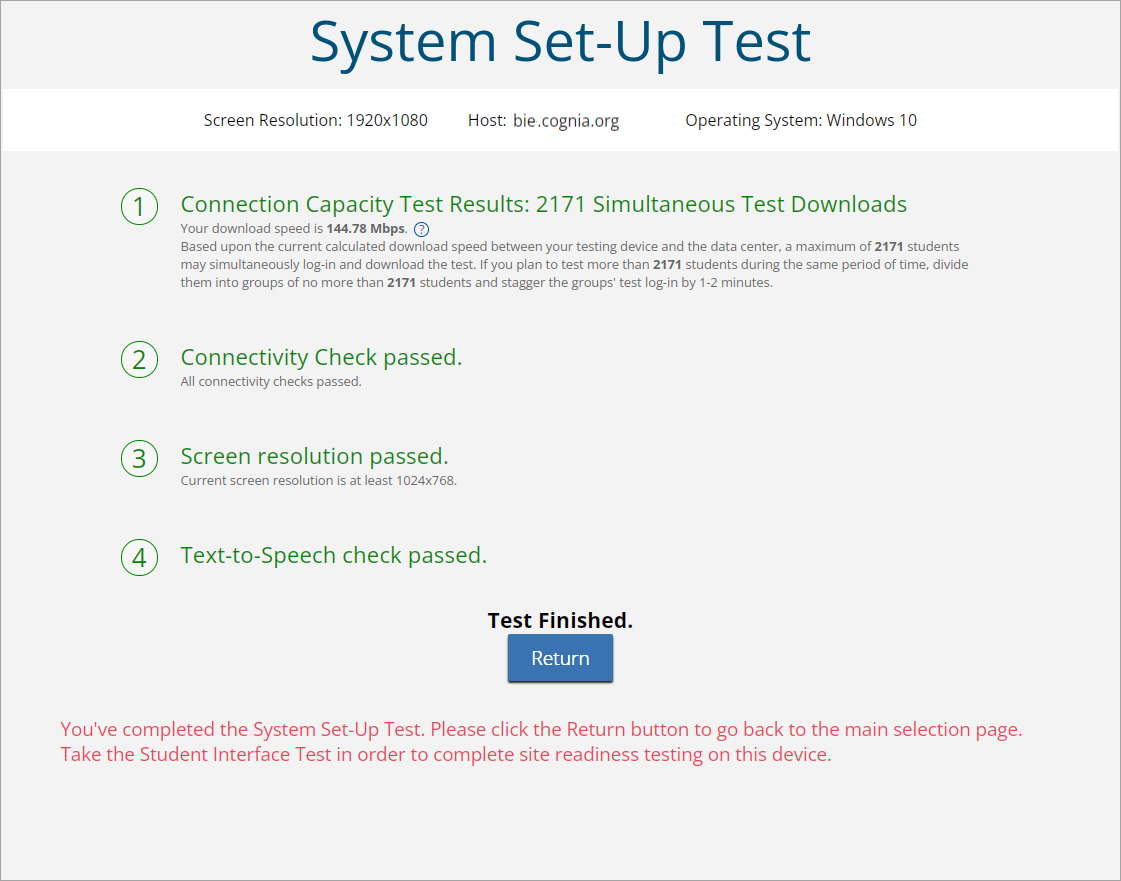 Site Readiness
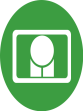 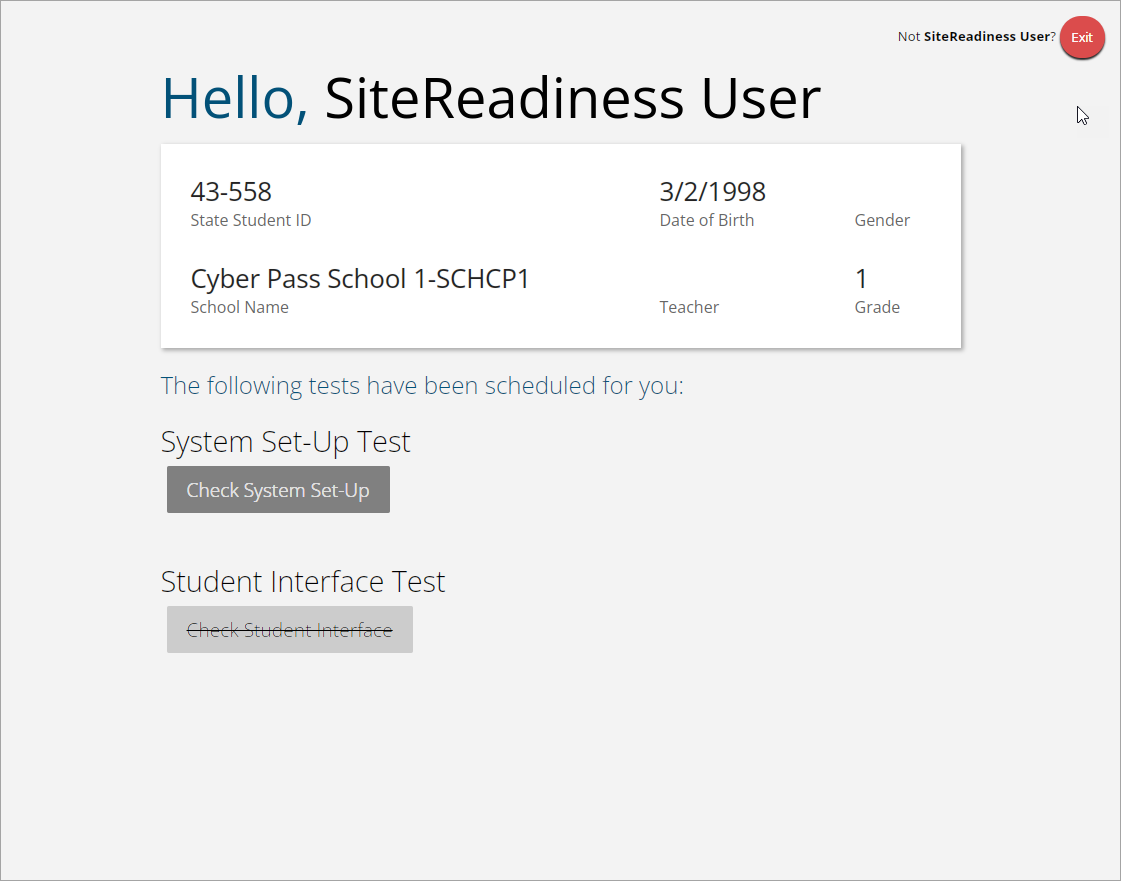 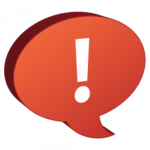 Student Interface Test must be completed to log complete site readiness results in the portal.
Site Readiness
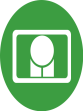 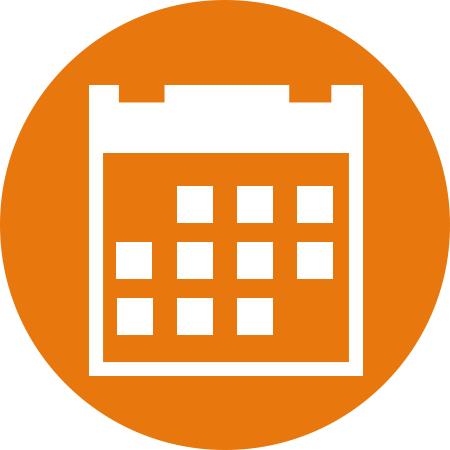 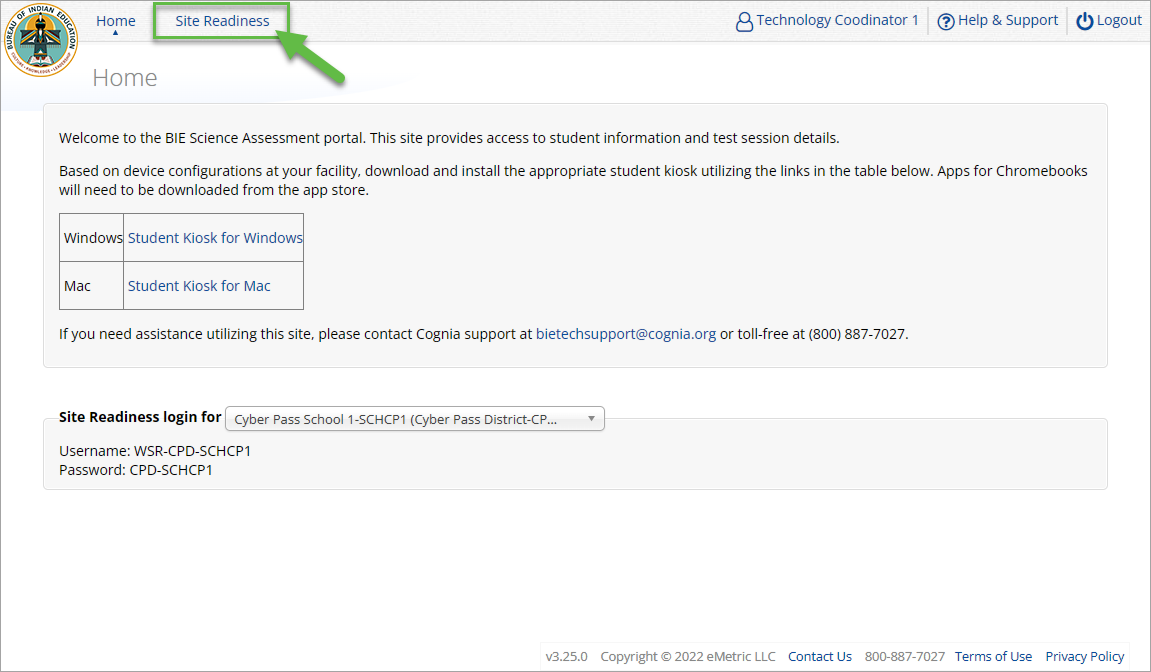 [Speaker Notes: The first step for conducting Site Readiness testing is to download and install the Kiosks and Mobile Apps onto the devices that will be used for testing at your school. 
Once you’ve downloaded and installed your Kiosks and Mobile Apps, log in to the Portal to retrieve the site readiness login credentials for your school. 
Launch the kiosk or the app and login using the site readiness credentials. 
Run the test on a handful of devices for each configuration. 
Once you’ve successfully completed your Site Readiness testing, log back into the Portal and navigate to the Site Readiness tab within the Administration component. Here, you can view the details of the devices that you used for Site Readiness testing. 
Finally, you’ll certify your site as ready for testing. 

Each site has it’s own login credentials for Site Readiness. Each school needs to be certified as ready for testing.]
Site Readiness
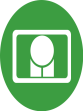 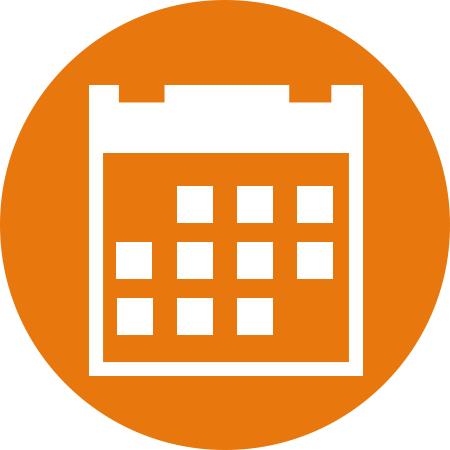 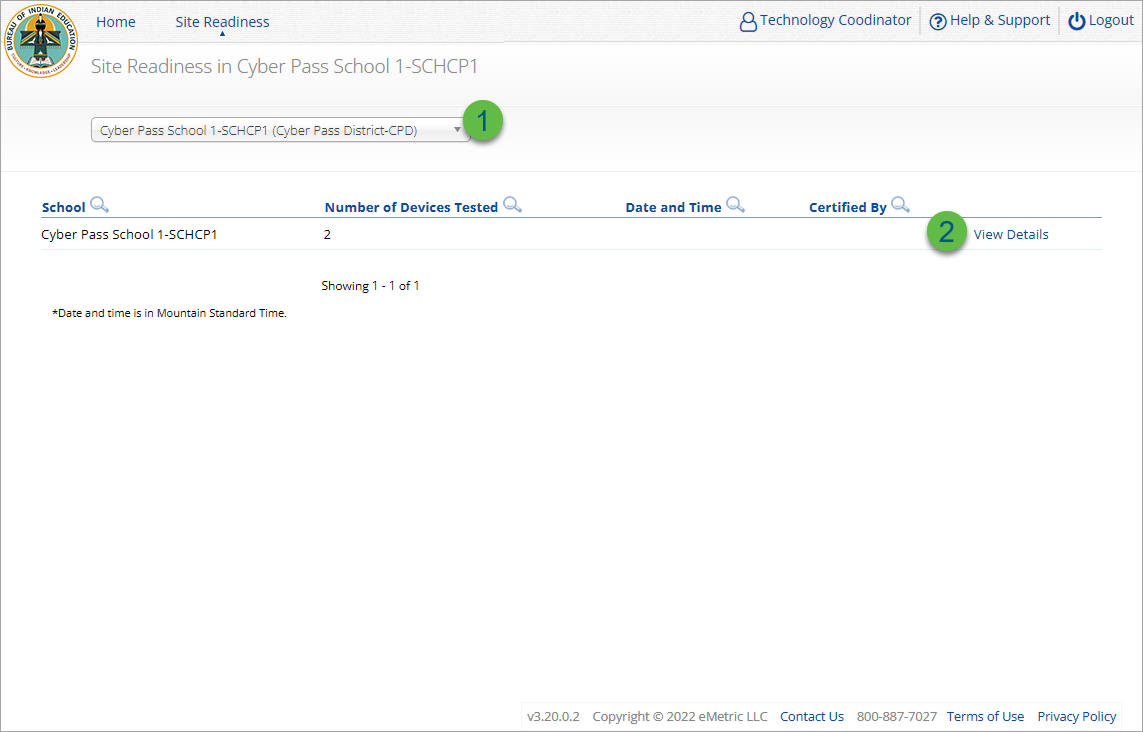 [Speaker Notes: The first step for conducting Site Readiness testing is to download and install the Kiosks and Mobile Apps onto the devices that will be used for testing at your school. 
Once you’ve downloaded and installed your Kiosks and Mobile Apps, log in to the Portal to retrieve the site readiness login credentials for your school. 
Launch the kiosk or the app and login using the site readiness credentials. 
Run the test on a handful of devices for each configuration. 
Once you’ve successfully completed your Site Readiness testing, log back into the Portal and navigate to the Site Readiness tab within the Administration component. Here, you can view the details of the devices that you used for Site Readiness testing. 
Finally, you’ll certify your site as ready for testing. 

Each site has it’s own login credentials for Site Readiness. Each school needs to be certified as ready for testing.]
Site Readiness
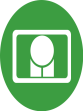 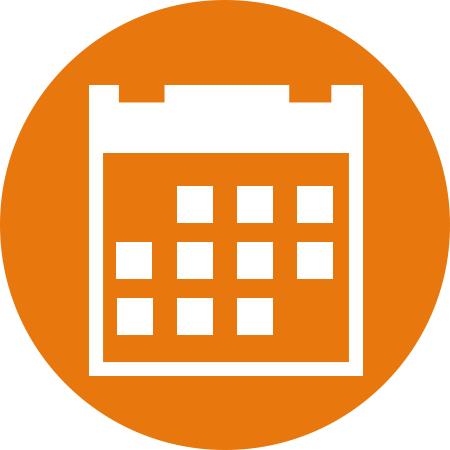 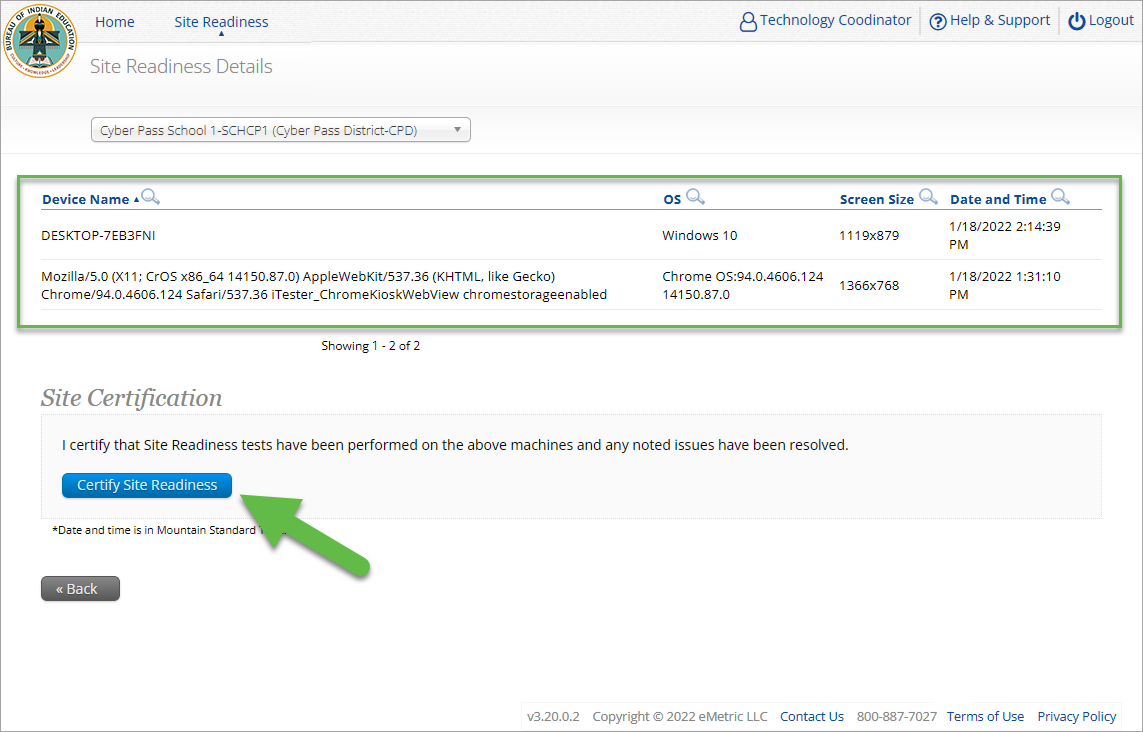 [Speaker Notes: The first step for conducting Site Readiness testing is to download and install the Kiosks and Mobile Apps onto the devices that will be used for testing at your school. 
Once you’ve downloaded and installed your Kiosks and Mobile Apps, log in to the Portal to retrieve the site readiness login credentials for your school. 
Launch the kiosk or the app and login using the site readiness credentials. 
Run the test on a handful of devices for each configuration. 
Once you’ve successfully completed your Site Readiness testing, log back into the Portal and navigate to the Site Readiness tab within the Administration component. Here, you can view the details of the devices that you used for Site Readiness testing. 
Finally, you’ll certify your site as ready for testing. 

Each site has it’s own login credentials for Site Readiness. Each school needs to be certified as ready for testing.]
Site Readiness
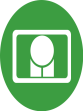 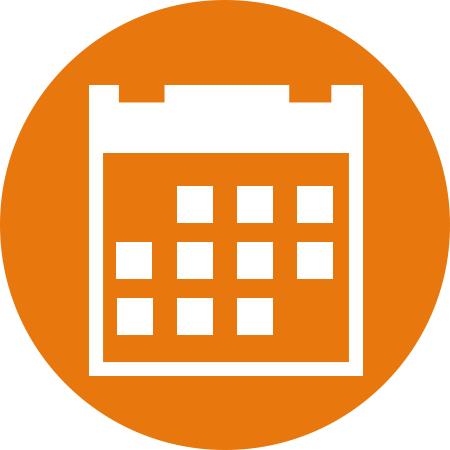 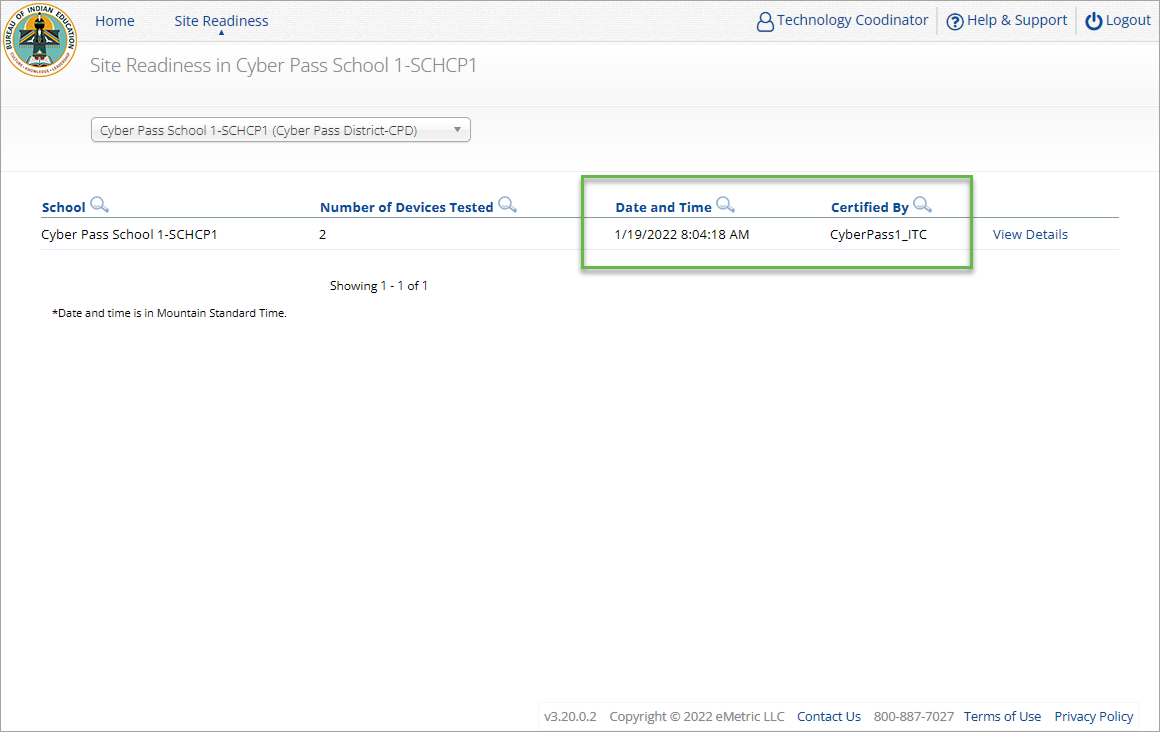 [Speaker Notes: The first step for conducting Site Readiness testing is to download and install the Kiosks and Mobile Apps onto the devices that will be used for testing at your school. 
Once you’ve downloaded and installed your Kiosks and Mobile Apps, log in to the Portal to retrieve the site readiness login credentials for your school. 
Launch the kiosk or the app and login using the site readiness credentials. 
Run the test on a handful of devices for each configuration. 
Once you’ve successfully completed your Site Readiness testing, log back into the Portal and navigate to the Site Readiness tab within the Administration component. Here, you can view the details of the devices that you used for Site Readiness testing. 
Finally, you’ll certify your site as ready for testing. 

Each site has it’s own login credentials for Site Readiness. Each school needs to be certified as ready for testing.]
Browser Requirements
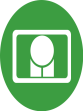 Do not use browser in private or incognito mode
Do not delete browsing history or browser cache
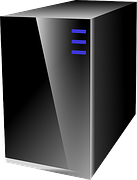 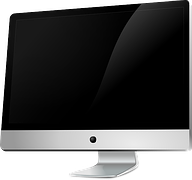 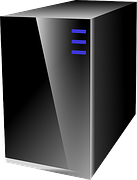 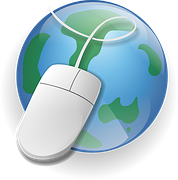 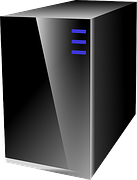 [Speaker Notes: The first step for conducting Site Readiness testing is to download and install the Kiosks and Mobile Apps onto the devices that will be used for testing at your school. 
Once you’ve downloaded and installed your Kiosks and Mobile Apps, log in to the Portal to retrieve the site readiness login credentials for your school. 
Launch the kiosk or the app and login using the site readiness credentials. 
Run the test on a handful of devices for each configuration. 
Once you’ve successfully completed your Site Readiness testing, log back into the Portal and navigate to the Site Readiness tab within the Administration component. Here, you can view the details of the devices that you used for Site Readiness testing. 
Finally, you’ll certify your site as ready for testing. 

Each site has it’s own login credentials for Site Readiness. Each school needs to be certified as ready for testing.]
Browser & Kiosk Requirements (network)
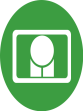 Beginning of Test:
Authenticate login
Download test content
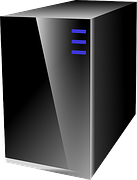 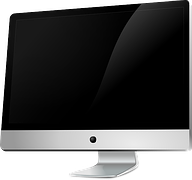 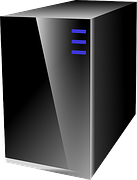 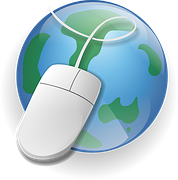 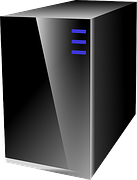 End of Test:
1. Submit responses for scoring
What happens if a student loses network connection in the middle of a test?
[Speaker Notes: The first step for conducting Site Readiness testing is to download and install the Kiosks and Mobile Apps onto the devices that will be used for testing at your school. 
Once you’ve downloaded and installed your Kiosks and Mobile Apps, log in to the Portal to retrieve the site readiness login credentials for your school. 
Launch the kiosk or the app and login using the site readiness credentials. 
Run the test on a handful of devices for each configuration. 
Once you’ve successfully completed your Site Readiness testing, log back into the Portal and navigate to the Site Readiness tab within the Administration component. Here, you can view the details of the devices that you used for Site Readiness testing. 
Finally, you’ll certify your site as ready for testing. 

Each site has it’s own login credentials for Site Readiness. Each school needs to be certified as ready for testing.]
Browser & Kiosk Test Integrity
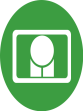 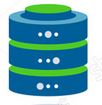 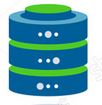 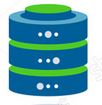 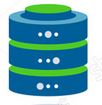 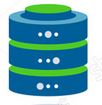 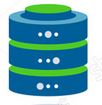 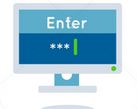 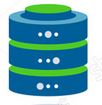 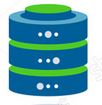 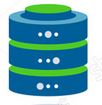 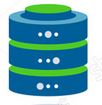 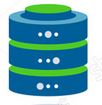 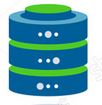 C
C
A
A
B
B
D
D
45-90sec
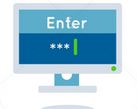 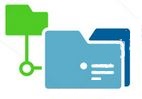 Browser Cache
Stored Response Folder (kiosk)
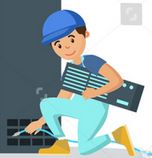 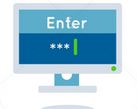 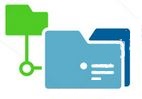 Browser & Kiosk Test Integrity
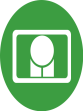 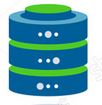 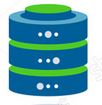 What if a student finishes a test but has no network connection?
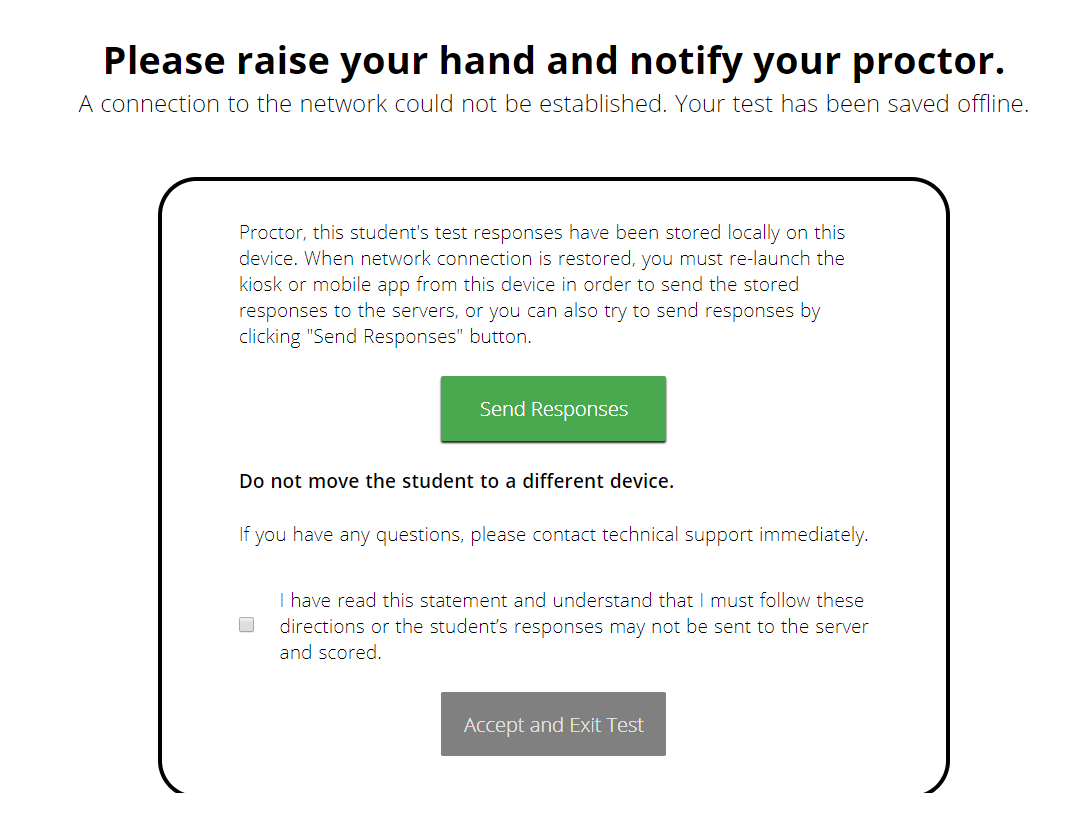 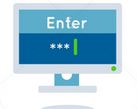 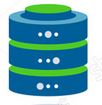 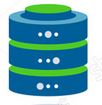 C
C
C
C
C
C
C
C
C
C
A
A
A
A
A
A
A
A
A
A
B
B
B
B
B
B
B
B
B
B
D
D
D
D
D
D
D
D
D
D
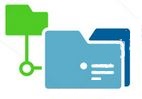 Turn In
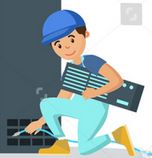 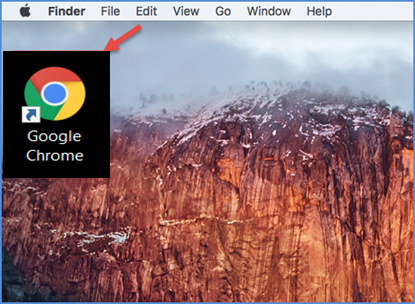 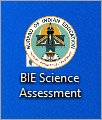 Browser & Kiosk Test Integrity
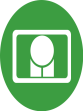 Loss of Network Connectivity Procedure Summary
If a student loses network connectivity in the middle of a test:
Keep testing on that device
Test content and responses are stored securely on the test device, either in the browser cache or the stored response folder
Responses will be sent when network is restored

If student finishes and is ready to turn in test prior to network being restored:
Allow student to turn in test
Student will see offline message, acknowledge offline message and exit
Student will be taken back to login page or receive no internet connection message
Restore network
Return to that exact device and relaunch the browser or relaunch the kiosk
(student can log-in to confirm session is done (session button will be greyed out)

If you are unsure of the status of the student responses, call the help desk
Additional Training Resources
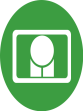 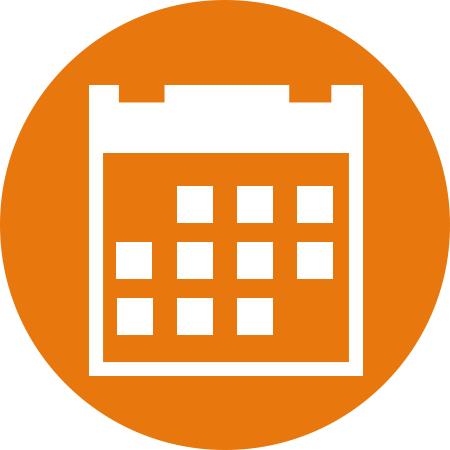 Help Guides
Browser Testing User Guide
Kiosk Installation Guide
Portal User Guide
Kiosk User Guide
Testing with Third Party Accessibility Software
Tutorial Videos
https://bie.onlinehelp.cognia.org/

Support Desk
Call-in Information Sheet
Remember
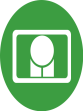 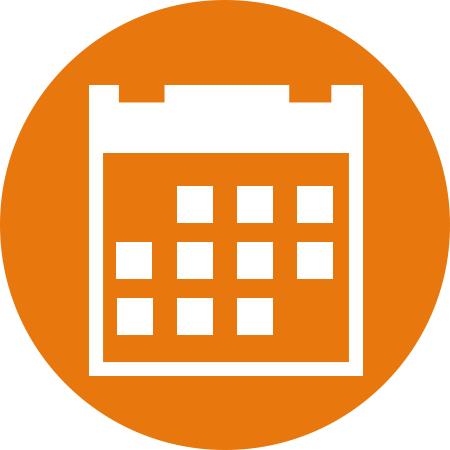 ITCs:
Students can take the BIE Science Benchmark using a Browser
If using Kiosks, they do need to be downloaded and apps installed
Make sure network management tools don’t delete stored response folder
Communicate with Proctors/Test Administrators
Are there limits to number of students who should log in simultaneously?
Do they know the procedure for recovering stored responses?
Do they have basic information required by the support center if they call in?
Questions?
Help & Support SiteGeneral Education Science
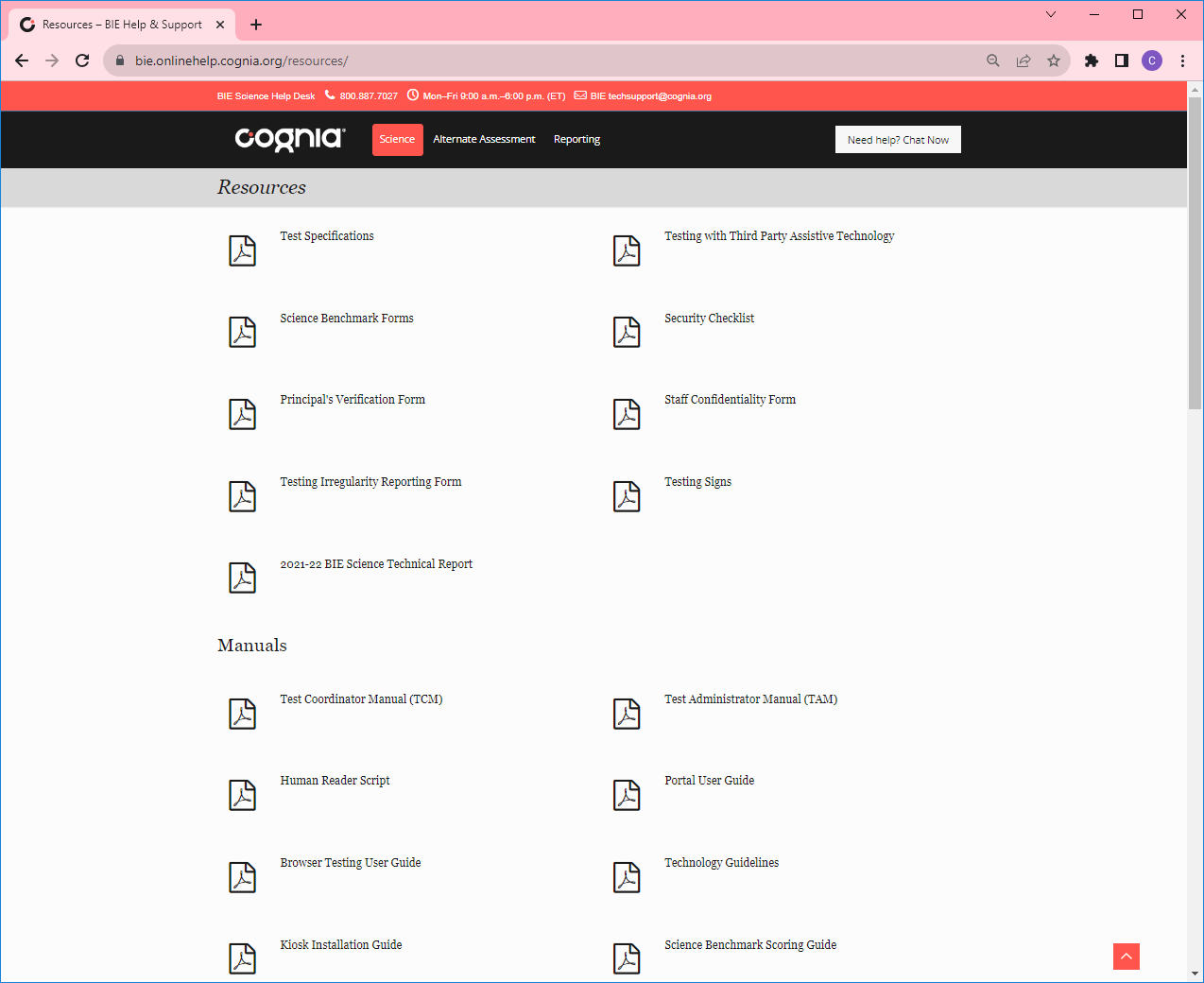 https://bie.onlinehelp.cognia.org/science/
Resources will be posted throughout the year
Important dates
Manuals
Training videos
Practice tests
Access to CBT practice test and answer documents
Downloadable PDFs of the practice test
Reporting resources
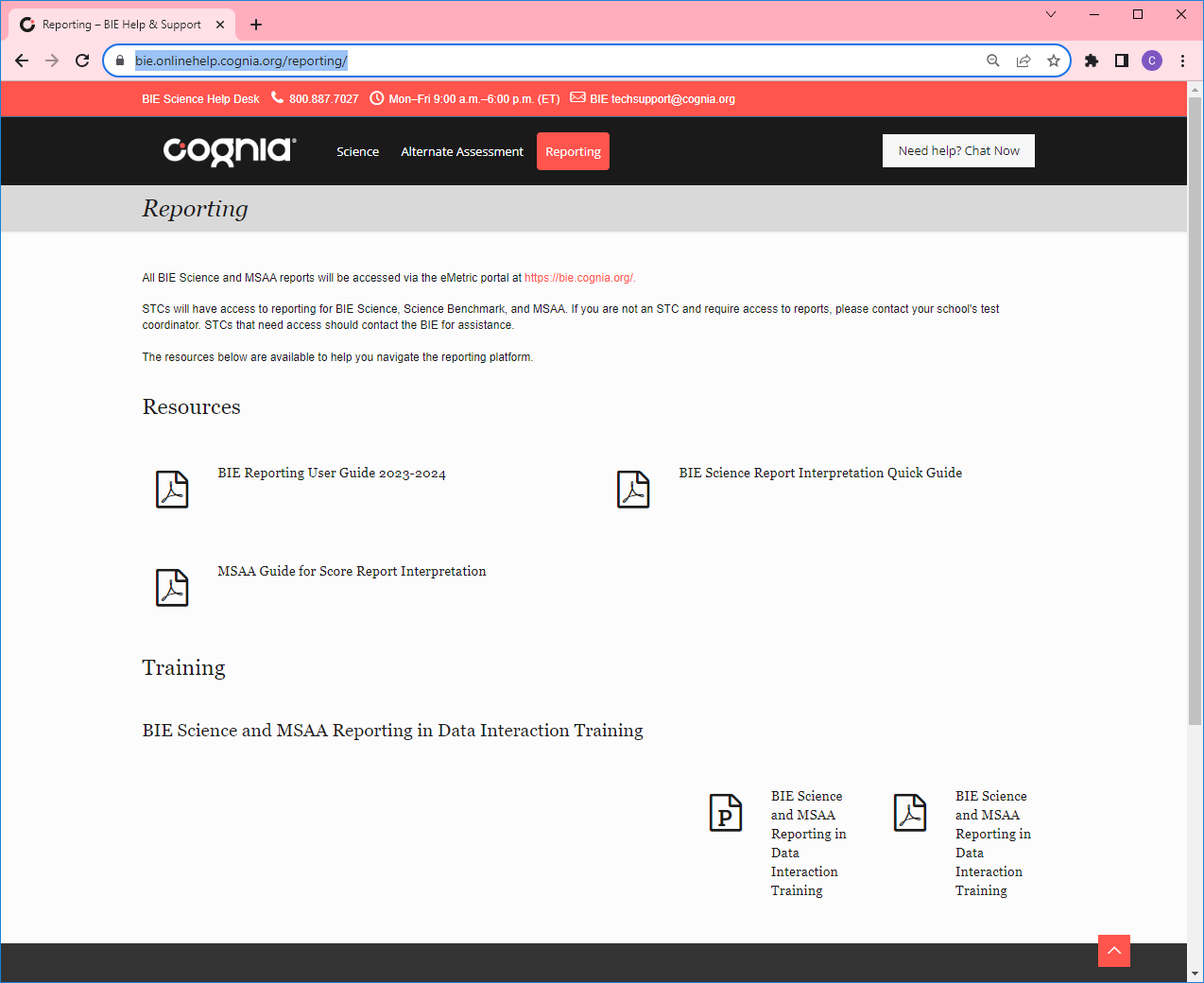 BIE Science Help Desk
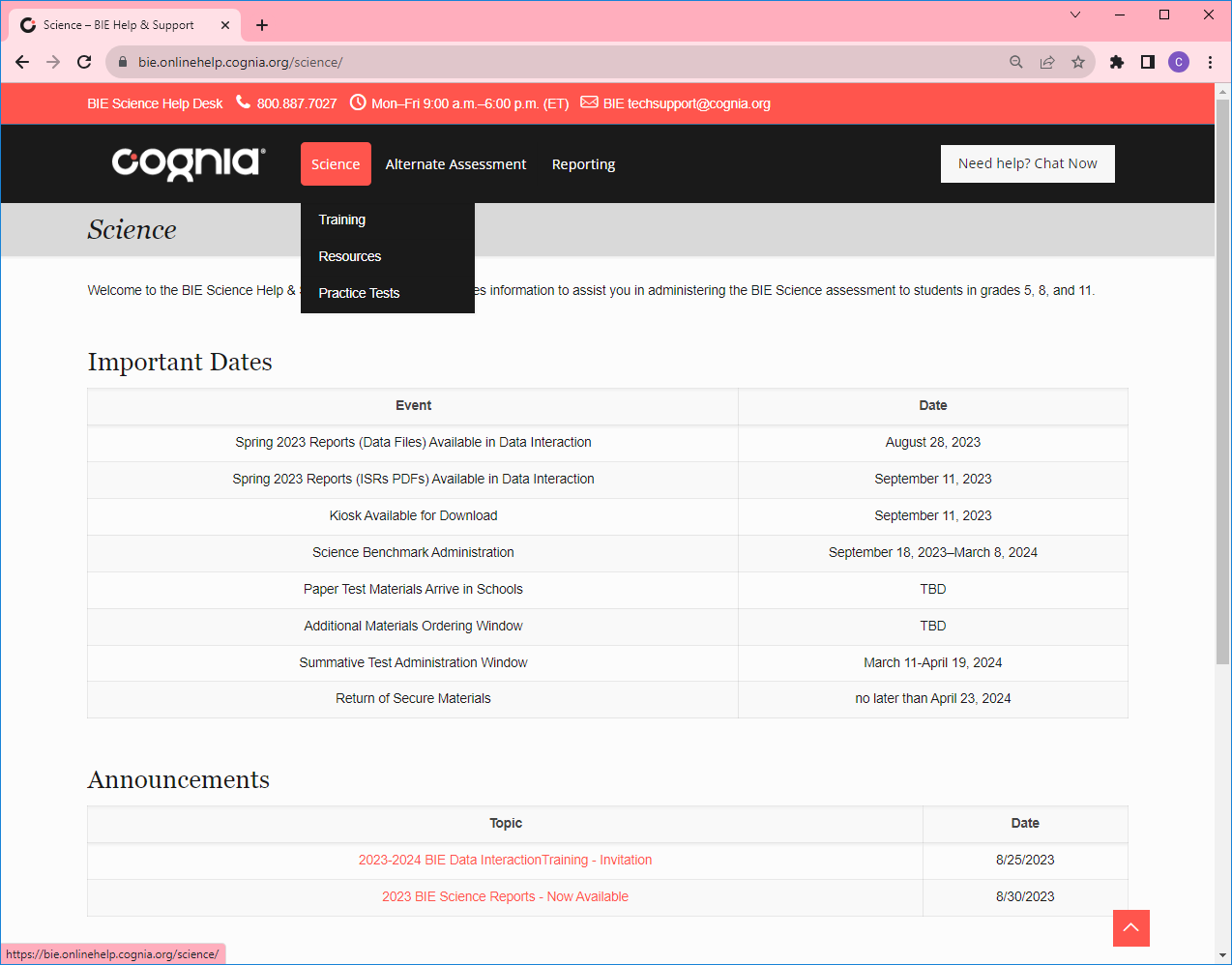 Hours
Monday–Friday from 9:00 a.m.–6:00 p.m. (ET)
Contact information
Phone: 800-887-7027
Email: BIETechSupport@cognia.org
Live Chat Link (available from the Help & Support site)
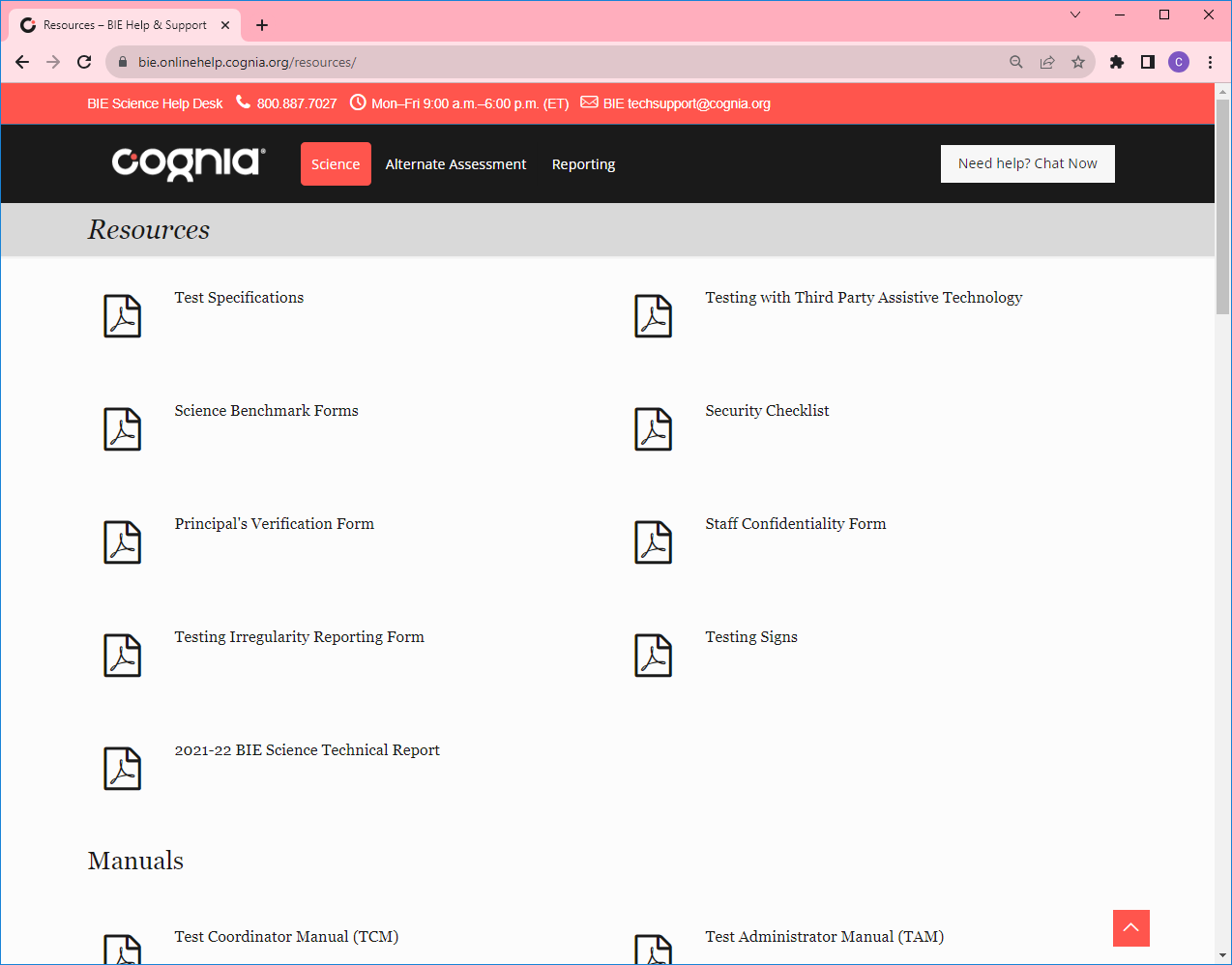 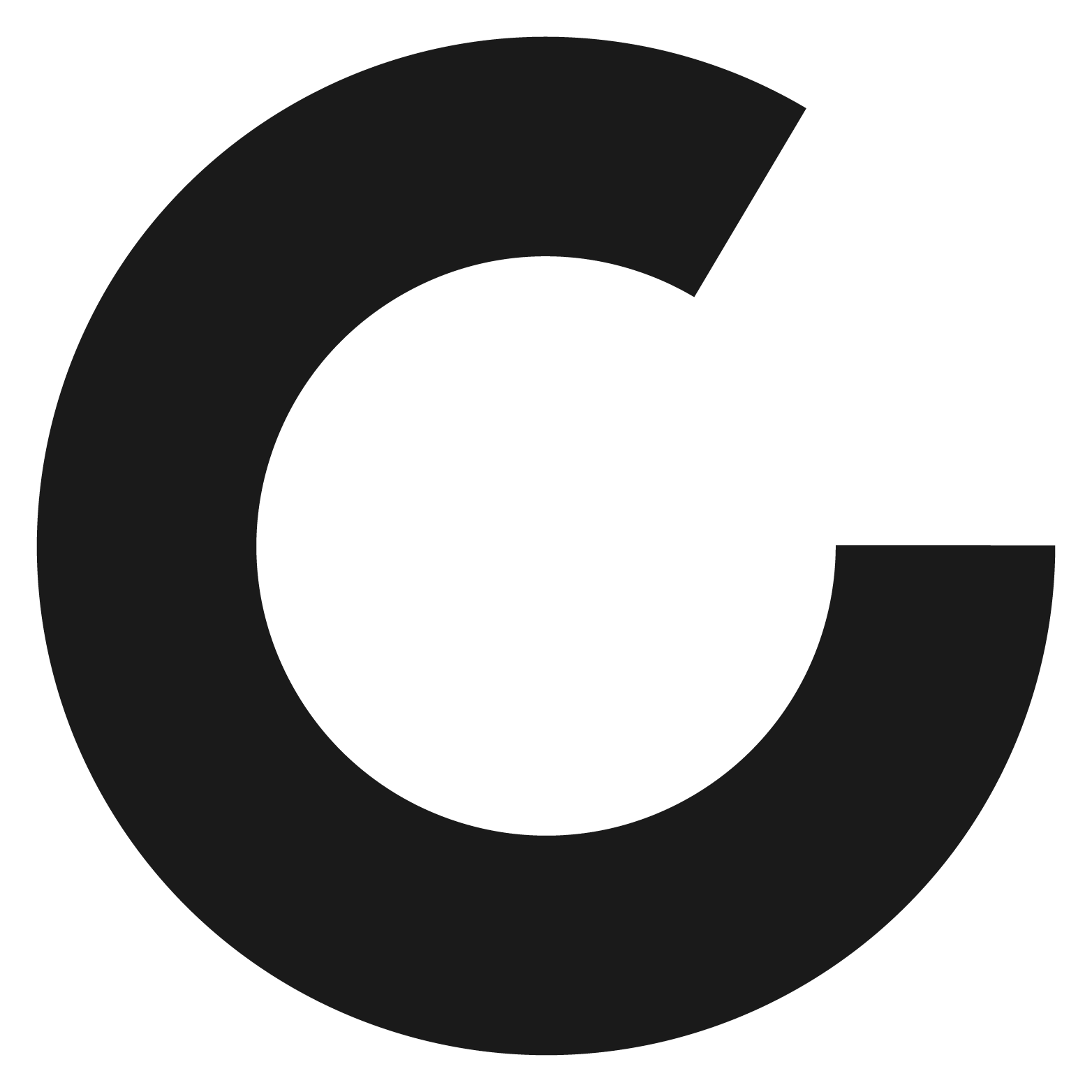 Thank you!
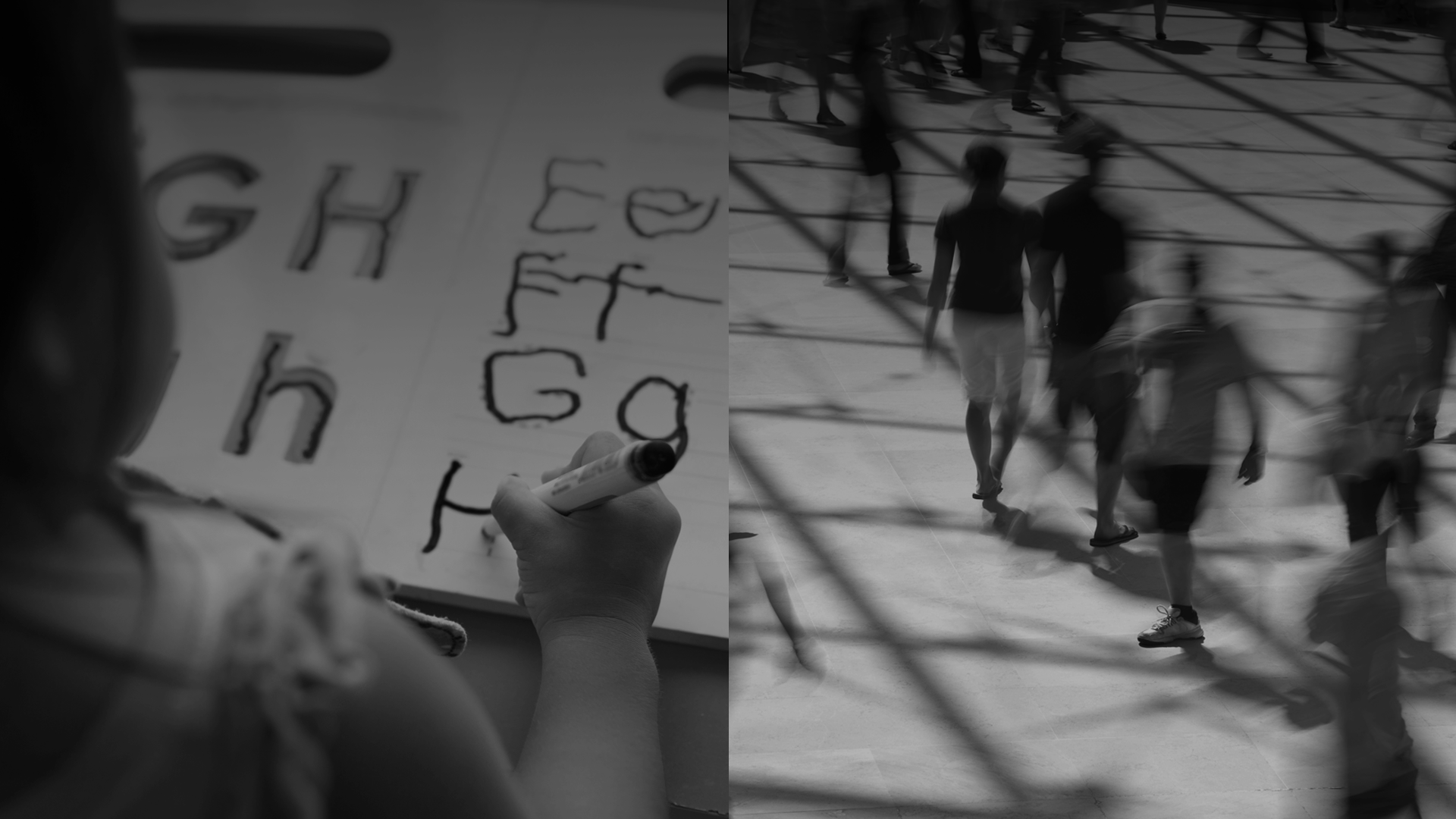 Knowledge is Opportunity
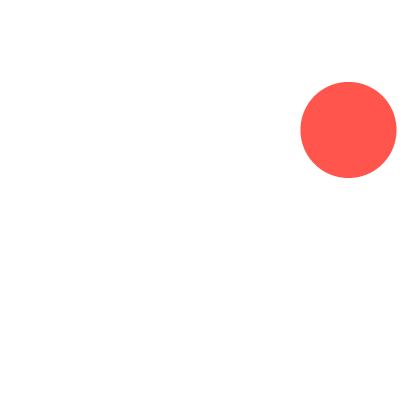 Cognia is a global nonprofit that has the knowledge to help schools improve outcomes for all learners.
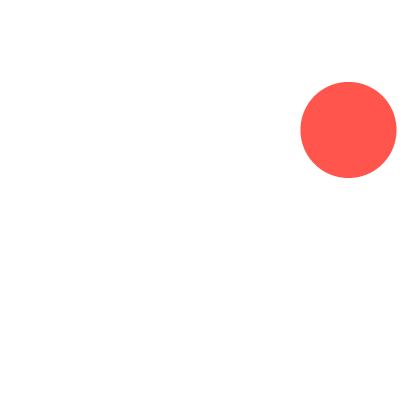